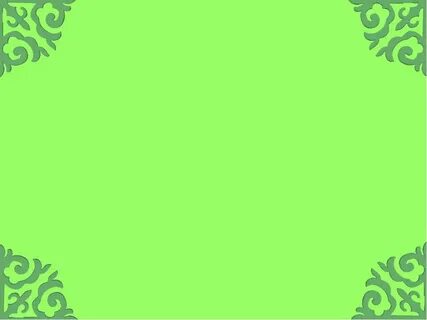 МА ДОУ детский сад № 1 г. Белорецк



Краткосрочный проект
На Тему:
«Традиции и обычаи 
башкирского народа»
Выполнили воспитатели:
Муллагалямова Н.Н.
Даутова Г.Р.
Белорецк -2022 г.
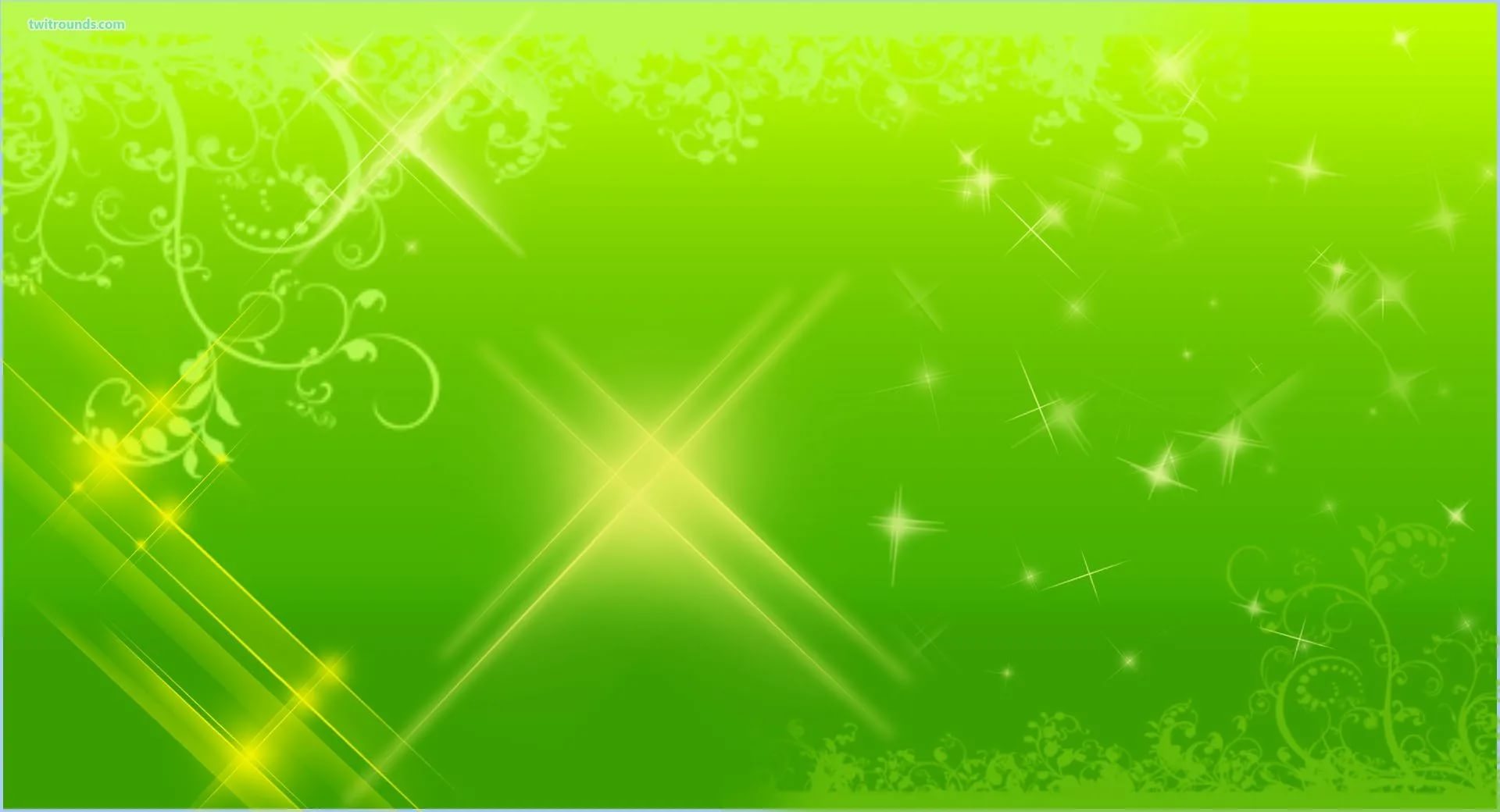 Паспорт проекта


Участники: дети (6 лет), воспитатели, родители

Вид проекта: познавательный

Тип проекта: краткосрочный (декабрь, январь, февраль)

Цель:
 - приобщение дошкольников к системе культурных ценностей народов республики Башкортостан;
- воспитание толерантного отношения к людям другой национальности.
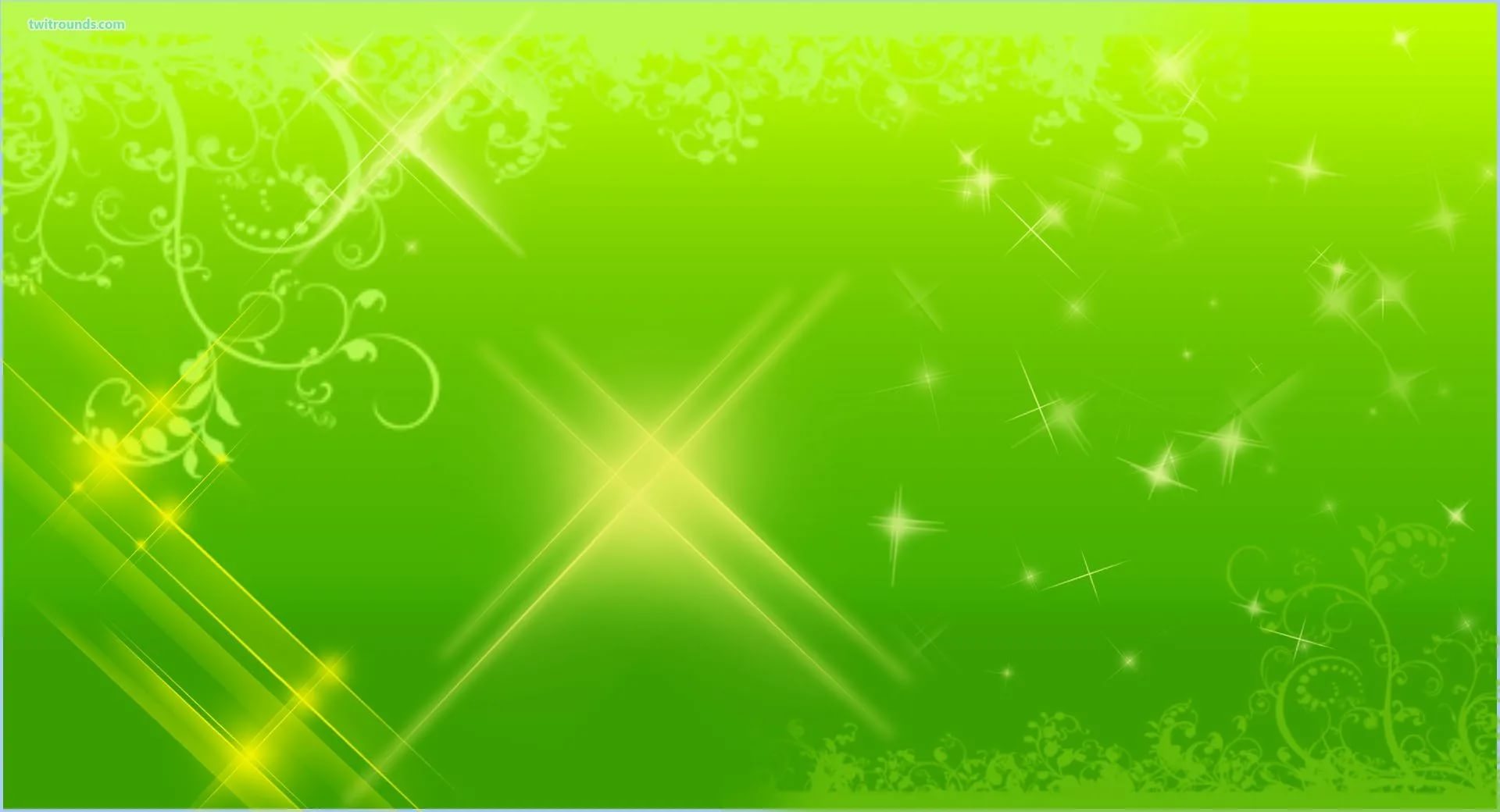 Задачи:

Развивать у детей эмоциональное, активное отношение, действительный интерес к народной культуре жителей Башкортостана.

Познакомить детей с особенностями культуры, быта, традициями народа (жилище, народный костюм, национальная кухня).

Обогащать интеллектуальную, информационную сторону ребёнка.

Формировать интерес к самостоятельному изготовлению поделок, отражающих национальное искусство башкир.

Воспитывать уважение к культурным традициям других народов.
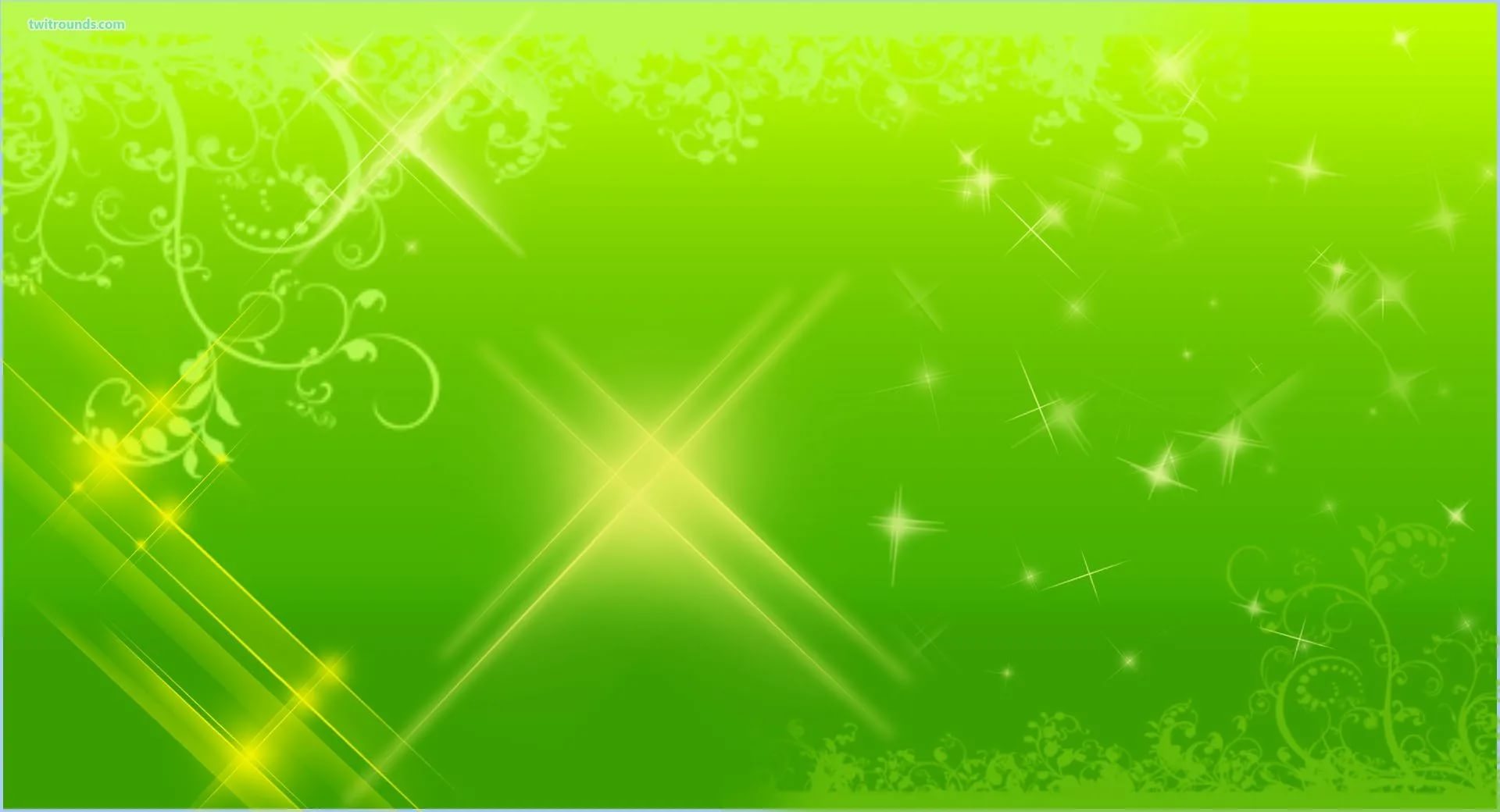 Формы и методы работы:

Художественно-дидактические и конструктивные игры (изучение внешнего и внутреннего убранства башкирского жилища, декоративного оформления предметов быта и утвари, национальной мужской и женской одежды, костюмов батыров воинов).

Знакомство с традиционным укладом жизни башкир, с особенностями подготовки и проведения праздничных дней.

Художественно-продуктивная деятельность: лепка, аппликация, рисование.

Использование на занятиях сюжетно-ролевых, режиссерских, театрализовано - дидактических игр.

Знакомство с башкирскими народными подвижными играми, с устным народным творчеством.
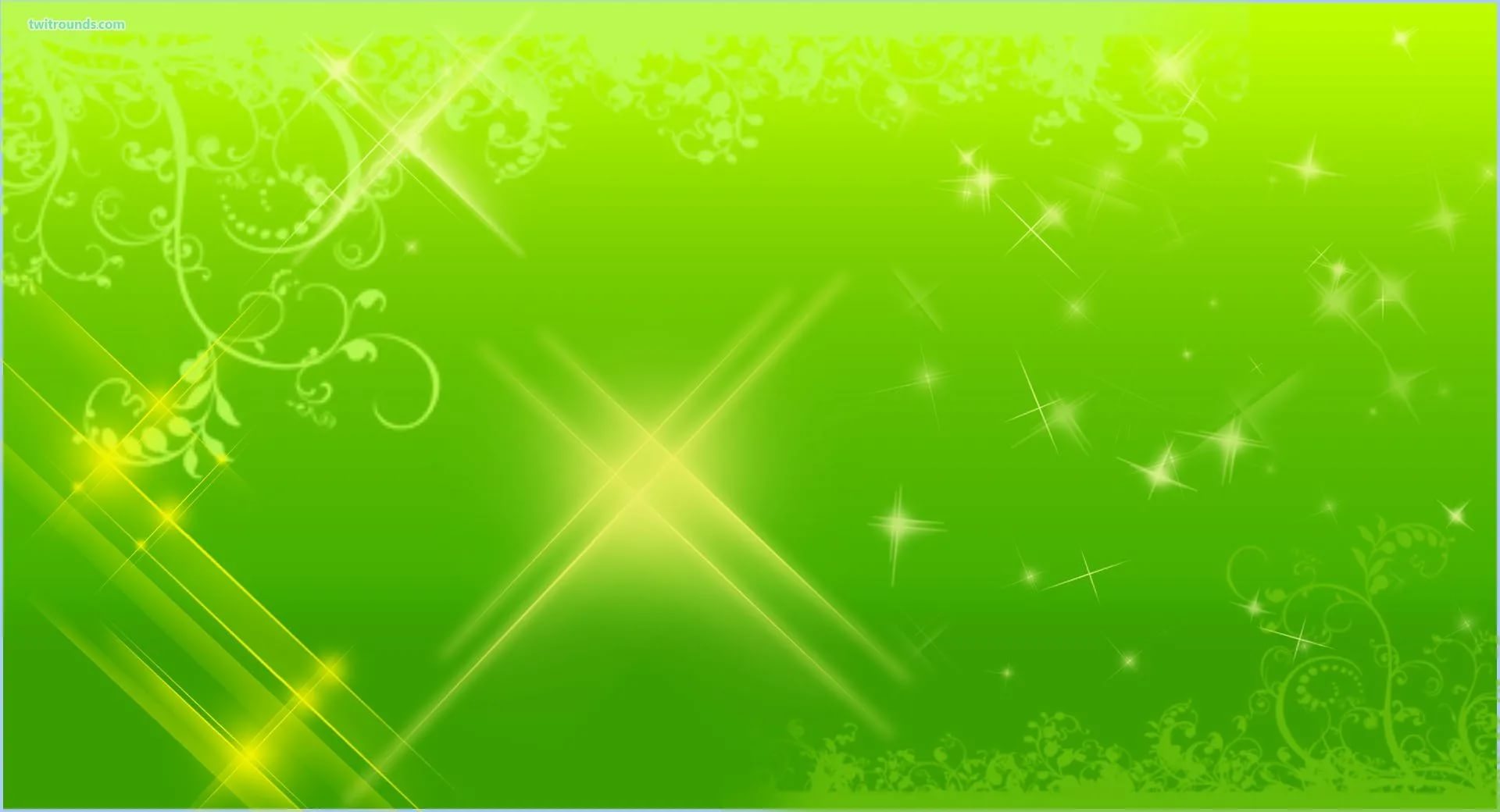 Этапы реализации:

подготовительный - сбор информации из различных источников по теме; обогащение и дополнение развивающей среды в группе, составление тематического планирования мероприятий;

основной - осуществление деятельности в соответствии с тематическим планированием; привлечение родителей к участию в мероприятиях детского сада, осуществлению проектной деятельности; осуществление контроля над реализацией проекта;

заключительный– ООД, презентация опыта работы по проекту.
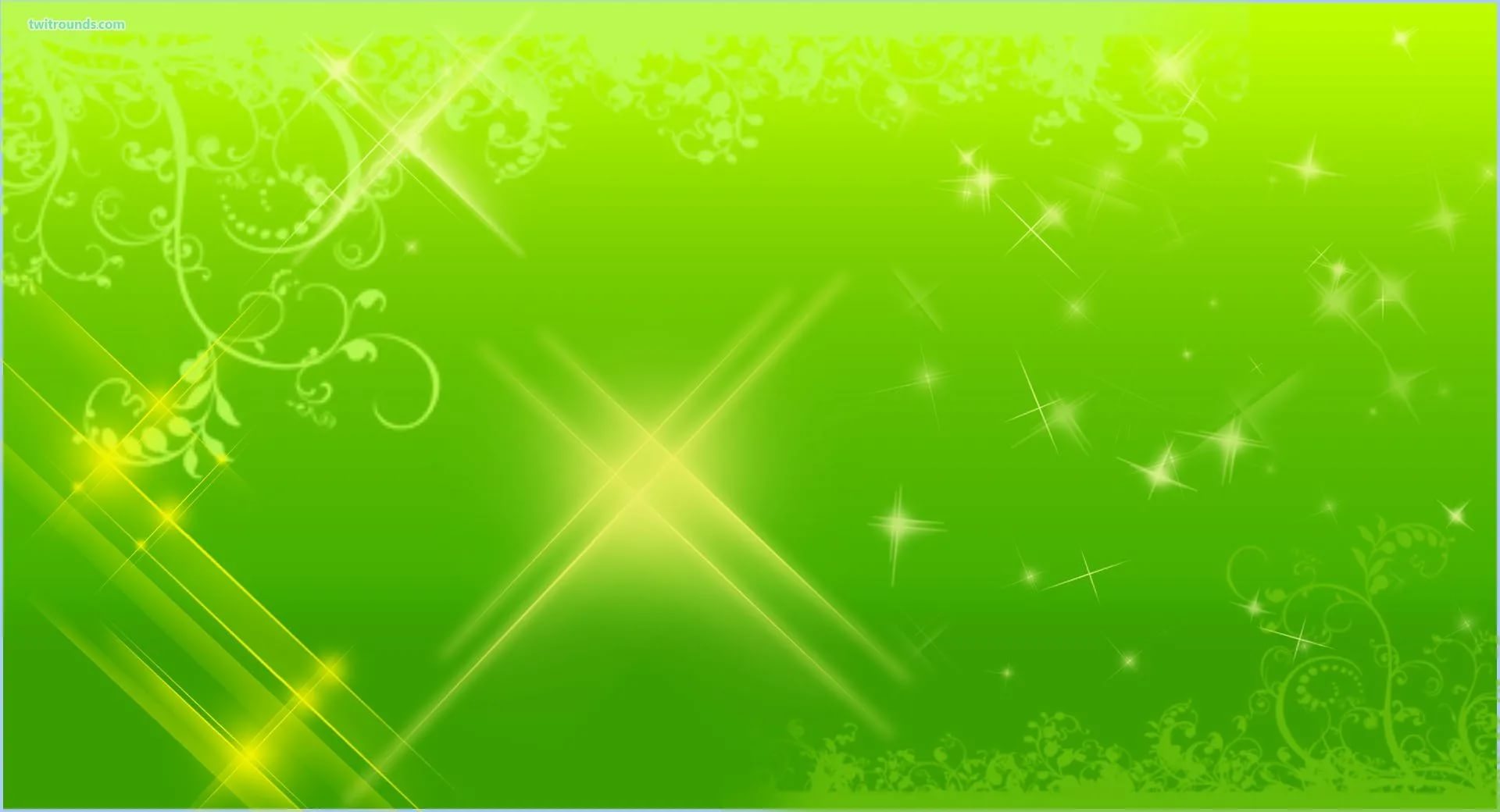 Перспективный план по реализации проекта

1.Выбор темы, цели, задачи проекта. (декабрь)
Знакомство воспитателей, родителей с содержанием работы по проекту.
Подбор детской и научно-популярной литературы.
2. Подбор и использование  дидактических игр
 «Кто больше найдет и назовет башкирской посуды»;
«Собери орнамент»;
«Назови башкирское блюдо»;
«Найди и назови женский головной убор»;
«Составь башкирское нагрудное украшение».
3.Подбор и разучивание подвижных игр
«Юрта»;
«Платок»;
«Невод»;
«Ак тирэк»;
«Липкие пеньки» и т.д.
4. Знакомство с республикой Башкортостан. Традициями и обычаями народа. (январь-февраль)
Познавательное развитие : «Республика  Башкортостан».
Художественно- эстетическое развитие: аппликация «Тюбетейка»
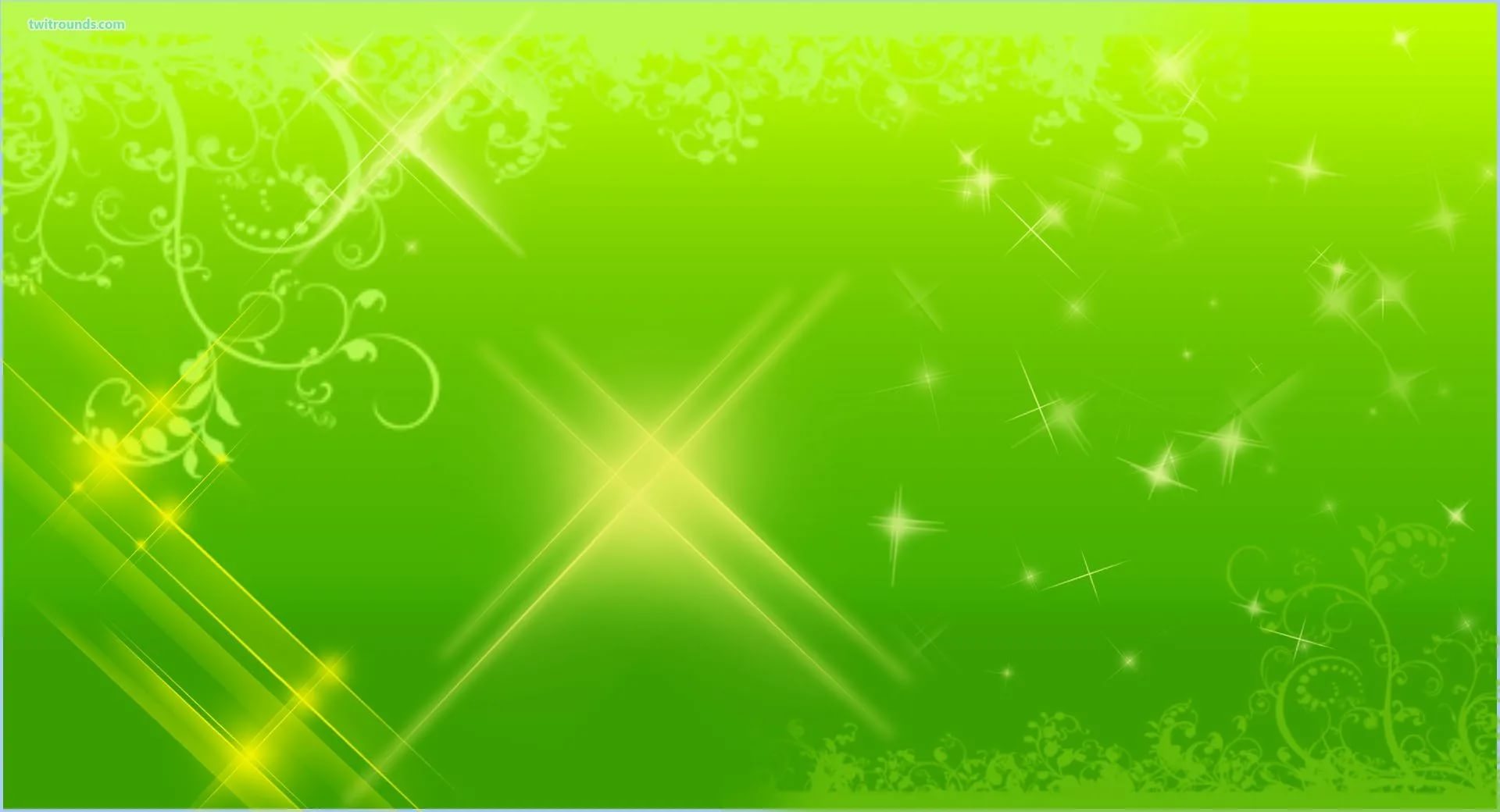 5. Национальная башкирская одежда. 
Познавательное развитие: «Башкирская национальная одежда»
Цель: познакомить детей с особенностями башкирской одежды.
Художественно – эстетическое развитие: рисование «Ситек»
Цель: развивать умение подбирать цвета и составлять узоры национального колорита.

6. Башкирское жилище.
 Познавательное развитие: «Башкирское народное жилище»
Цель: формировать знания детей о башкирском народе, познакомить с особенностями жилища.
Художественно – эстетическое развитие: рисование «Юрта»

7. Башкирская народная музыка. Башкирские музыкальные инструменты.
Познавательное развитие: «Башкирские музыкальные инструменты.
Художественно-эстетическое развитие: разучивание башкирской песни «Башкортостан - Родина моя»
Разучивание народного танца – «Танец с тарелочками». Рисование – «Украшение тарелочек»
Цель: познакомить детей с башкирскими народными инструментами и музыкой.

8. Башкирская кухня.
 Познавательное развитие: «Башкирские национальные блюда»
Цель: расширять знания об особенностях национальной кухни.
Художественно-эстетическое развитие: лепка – «Башкирское угощение».
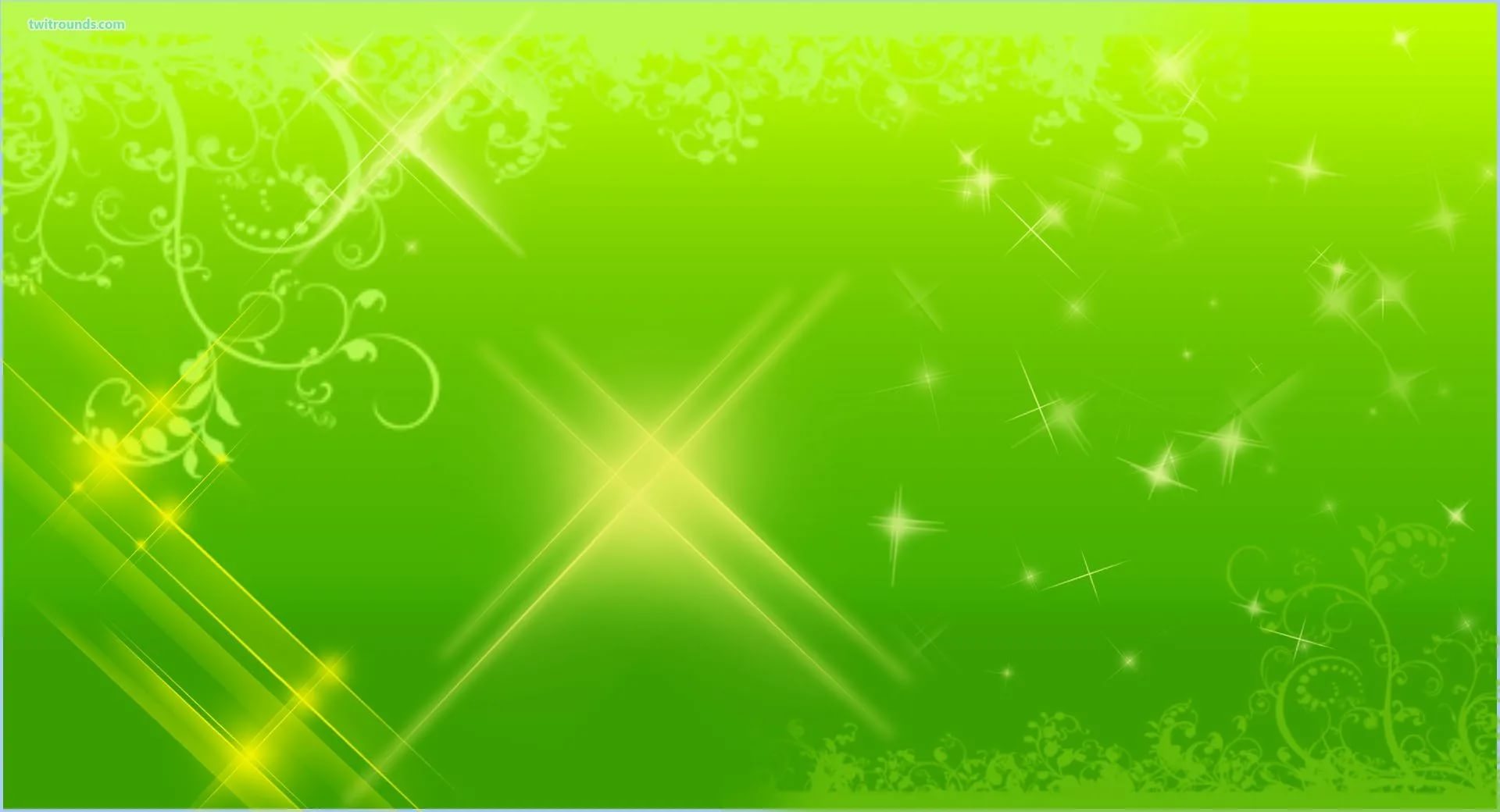 Знакомство с Республикой Башкортостан.
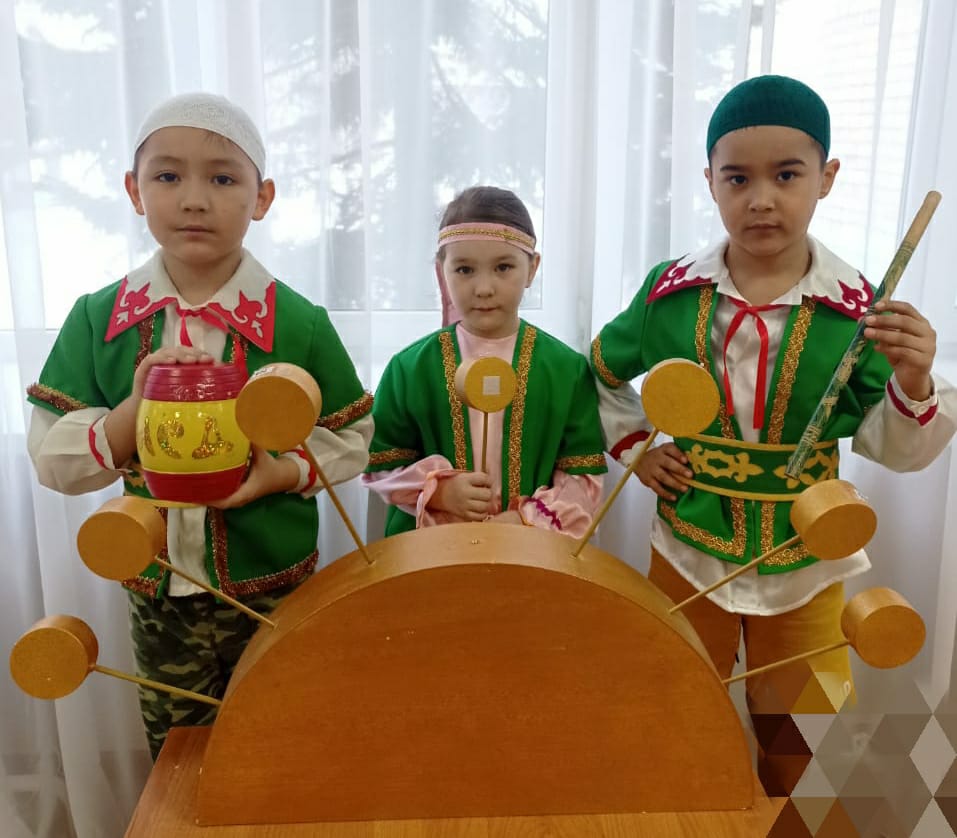 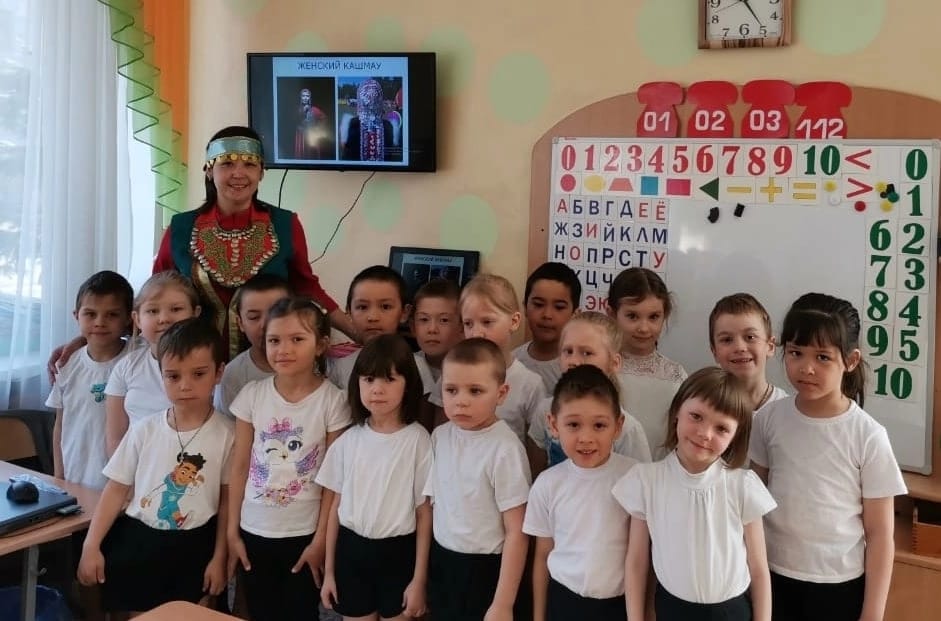 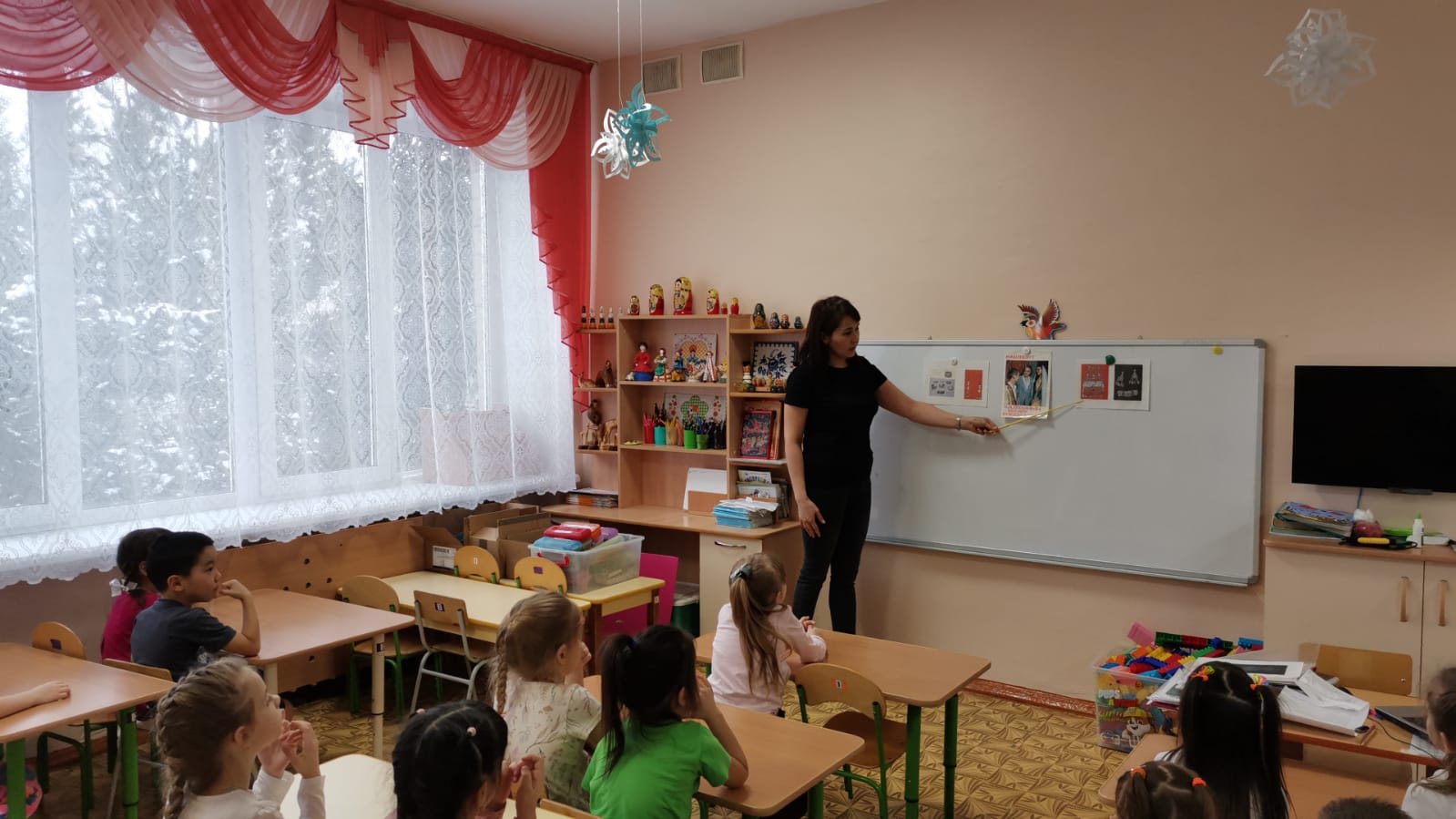 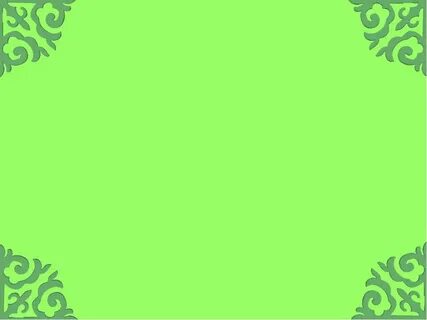 Герб
Флаг
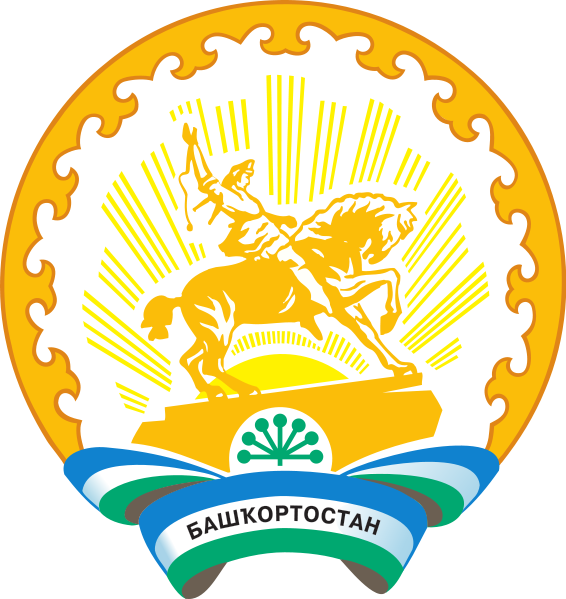 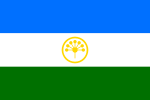 Глава Башкортостана
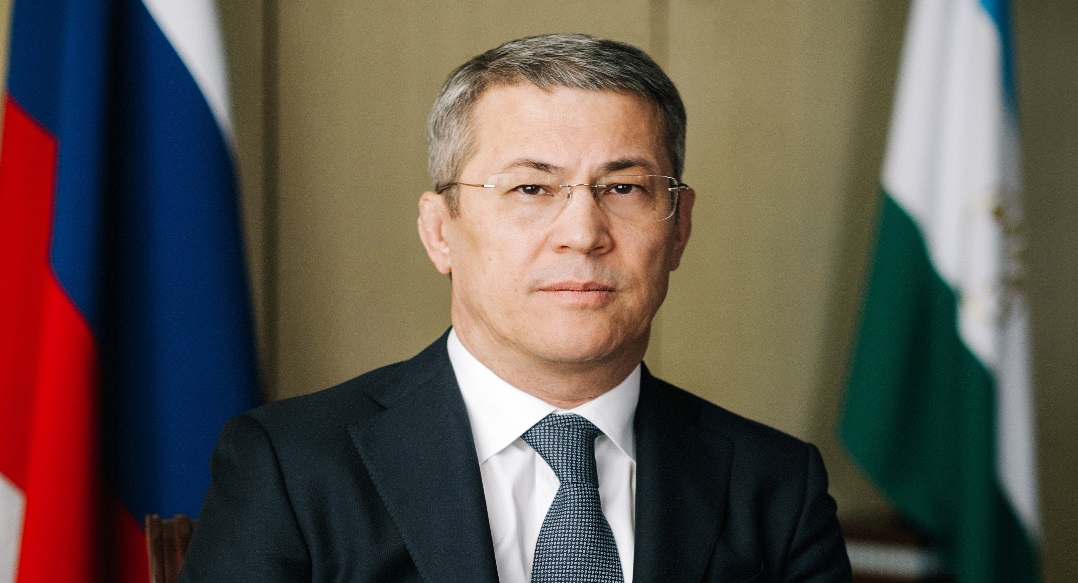 Радий Хабиров
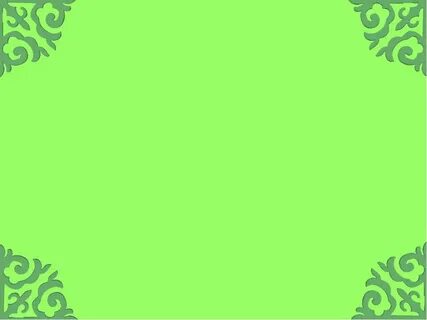 Столица
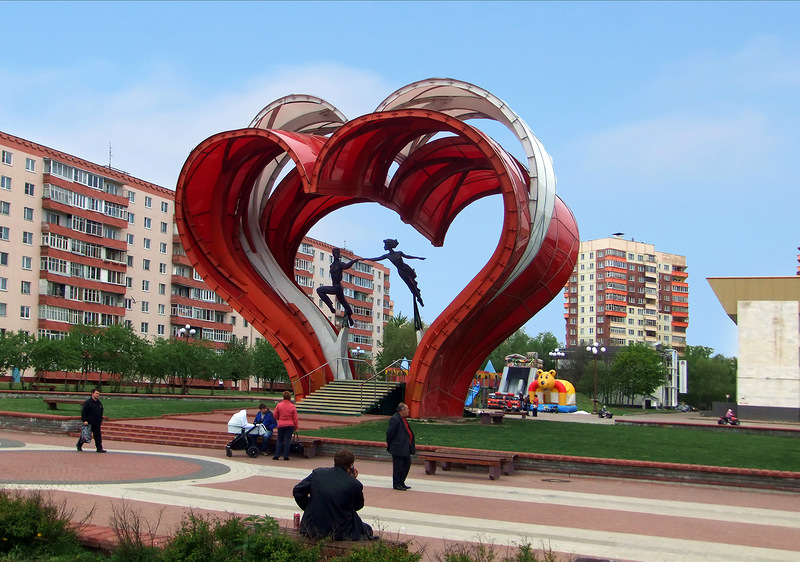 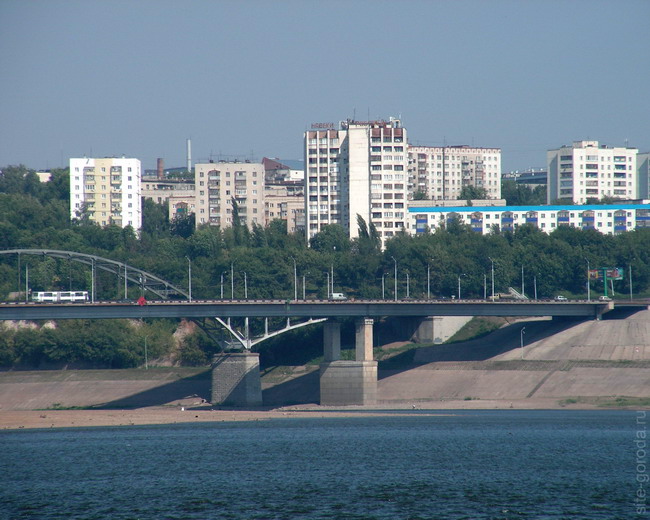 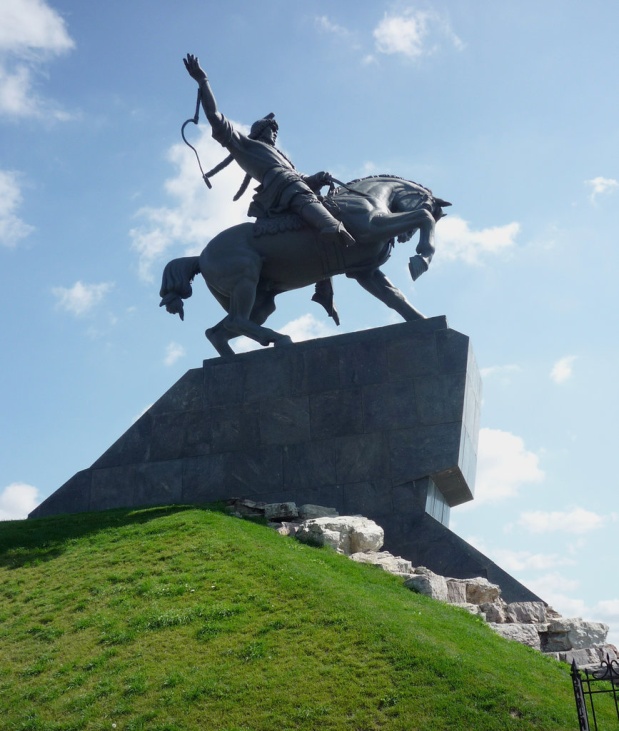 г. Уфа
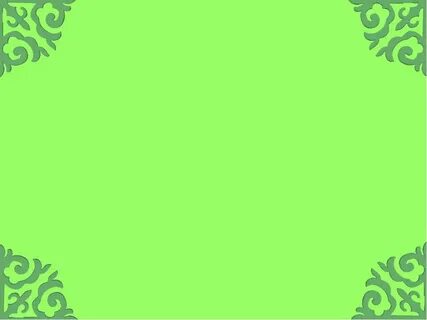 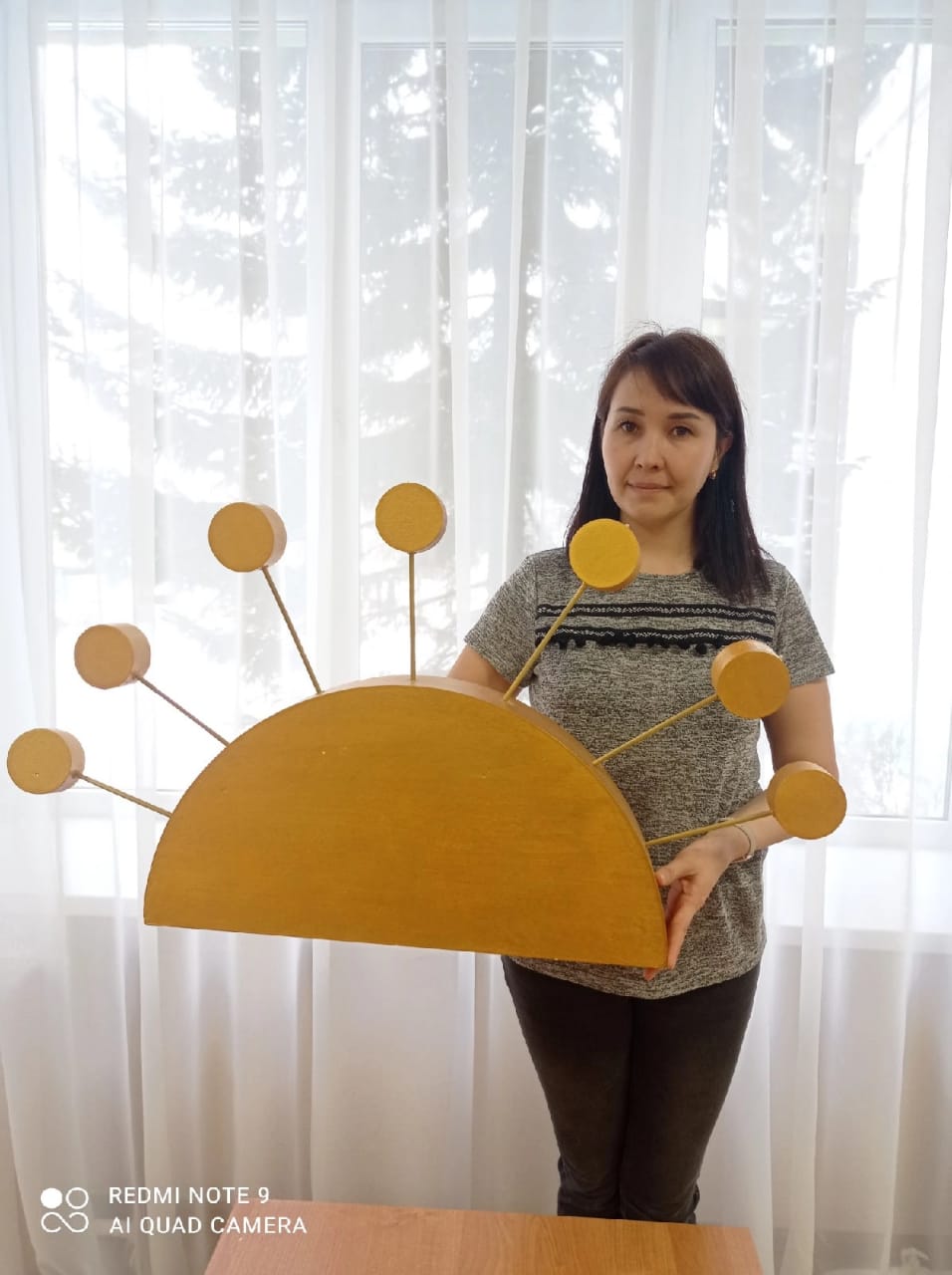 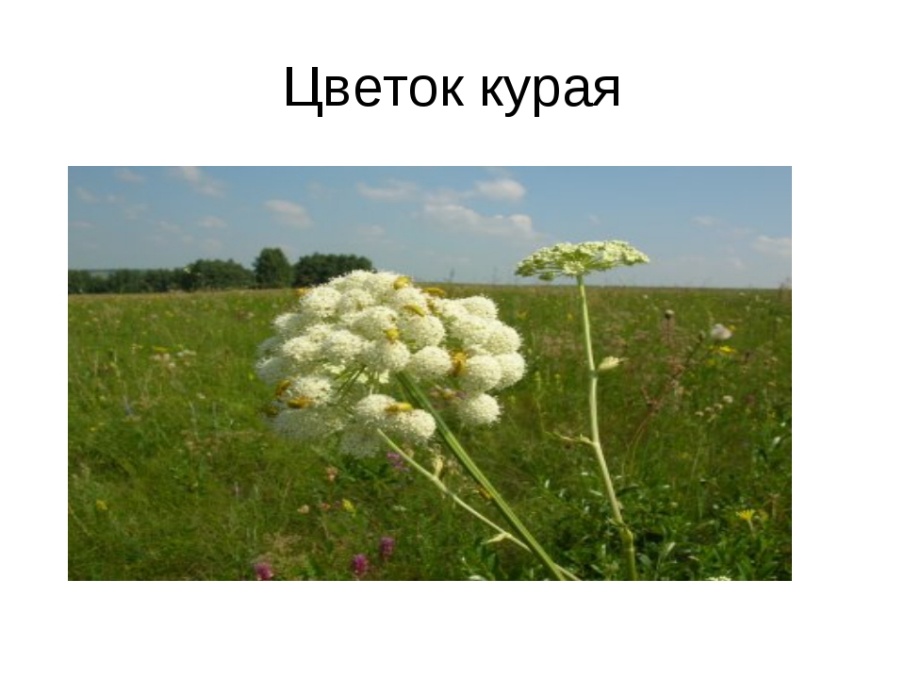 Цветок курая – символ семи башкирских племен: бурзян, тунгаур, кипчак, усерган, табын, юрматы и тамьян
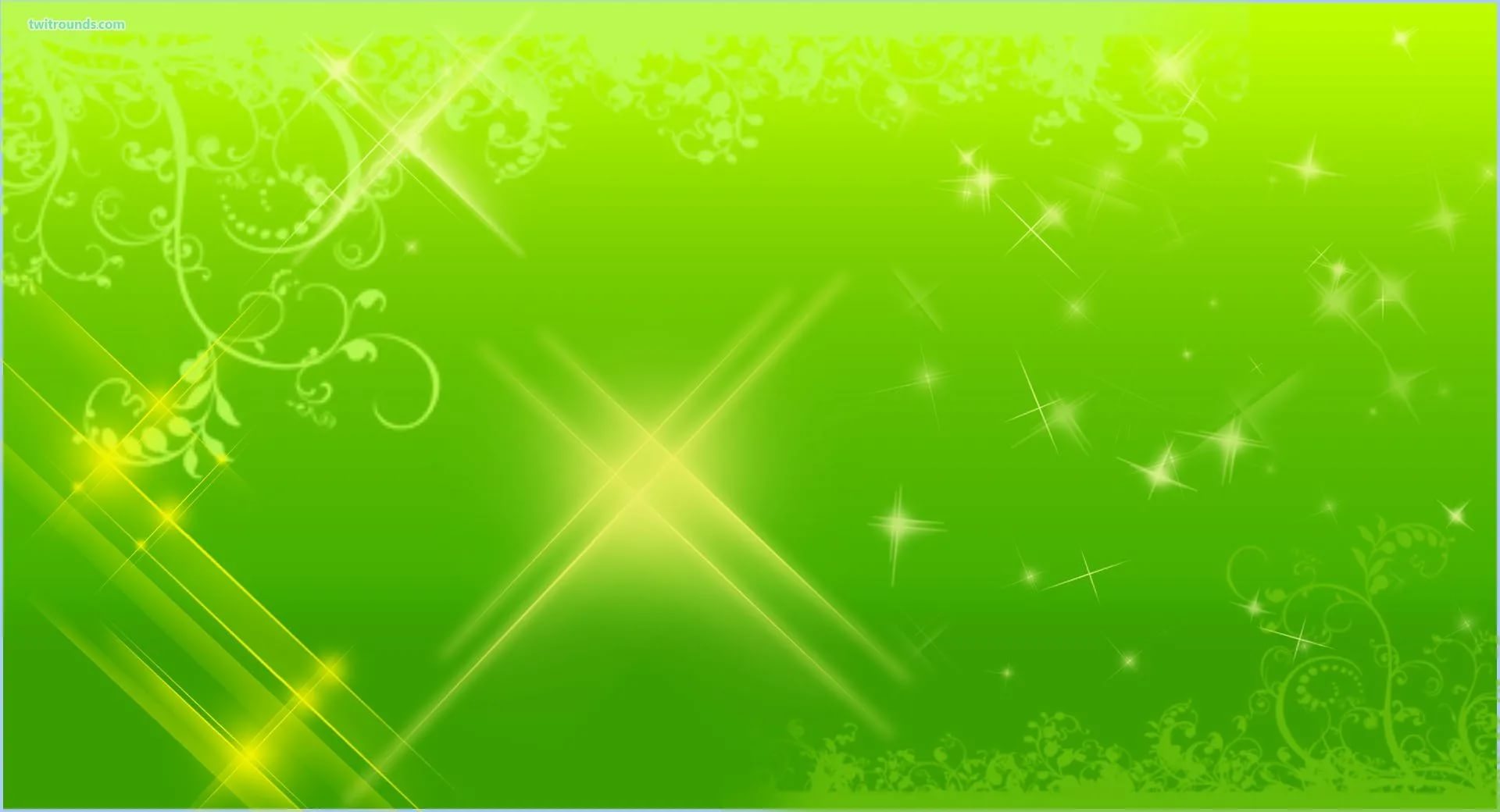 Национальные костюмы
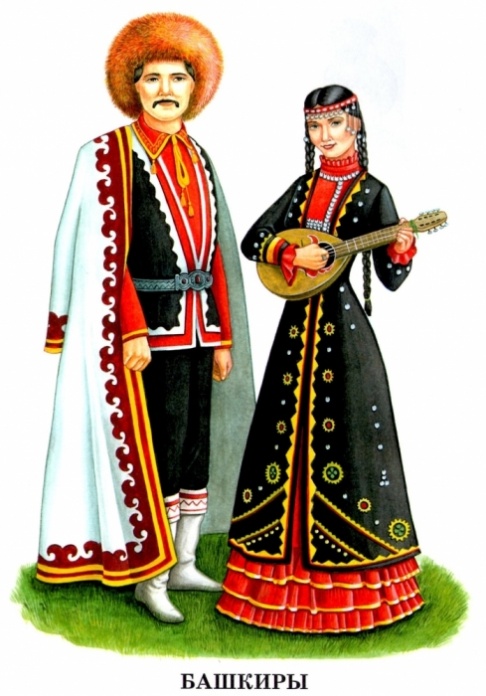 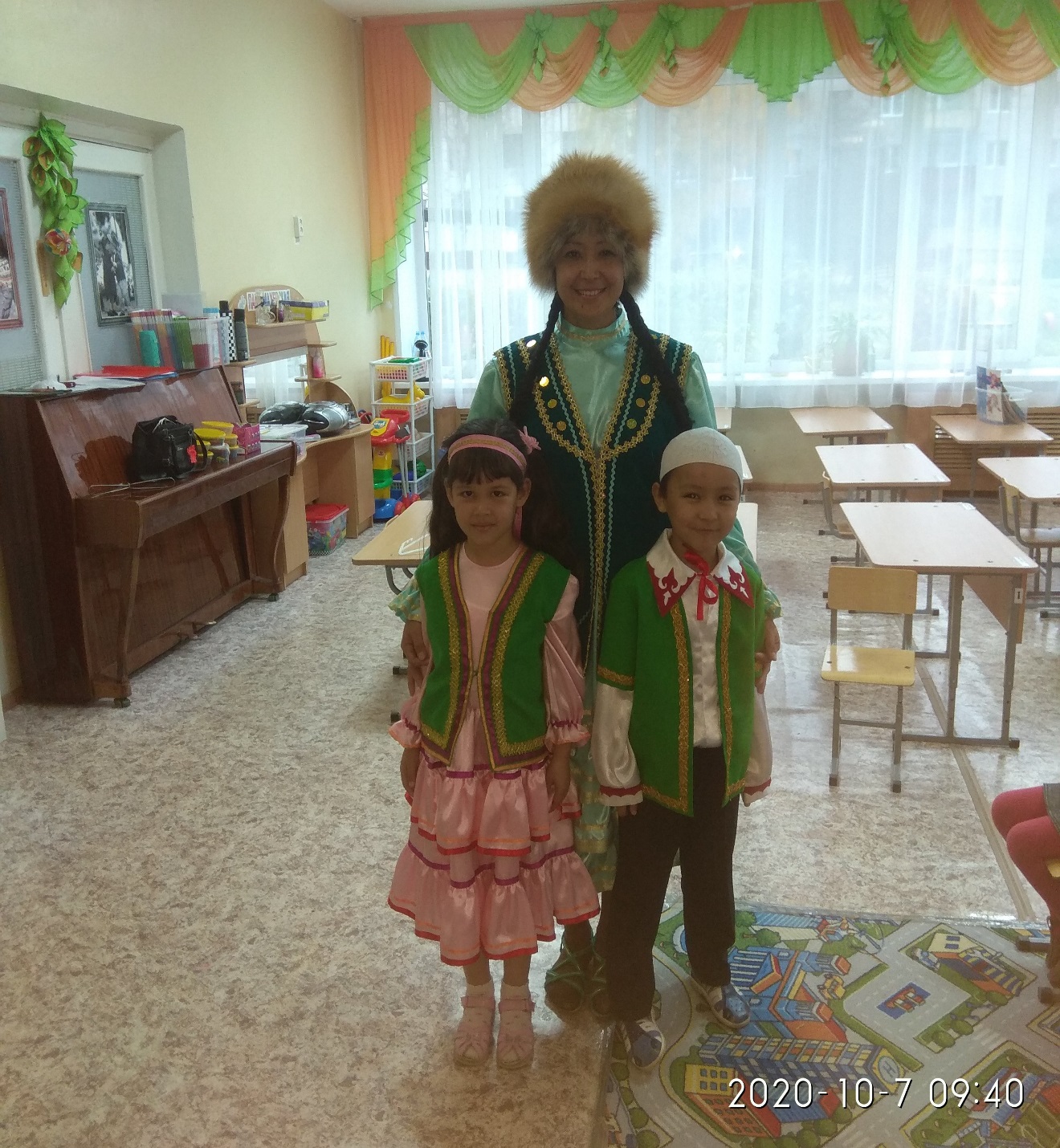 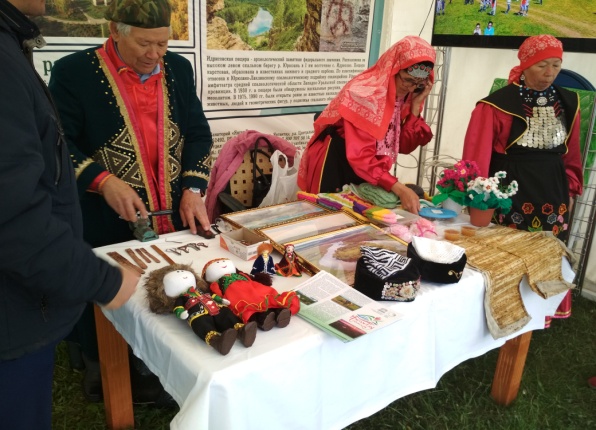 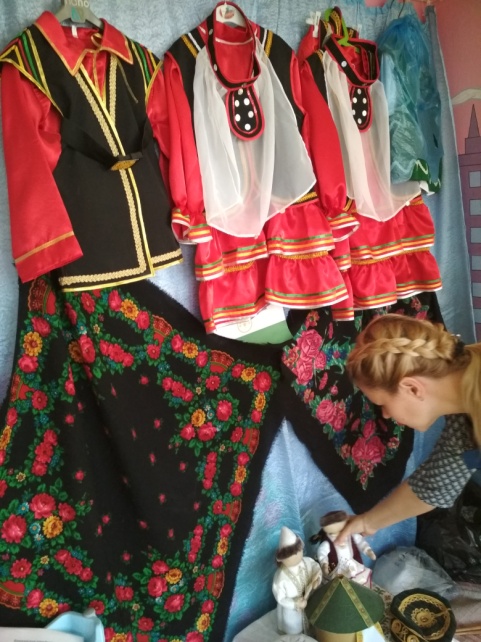 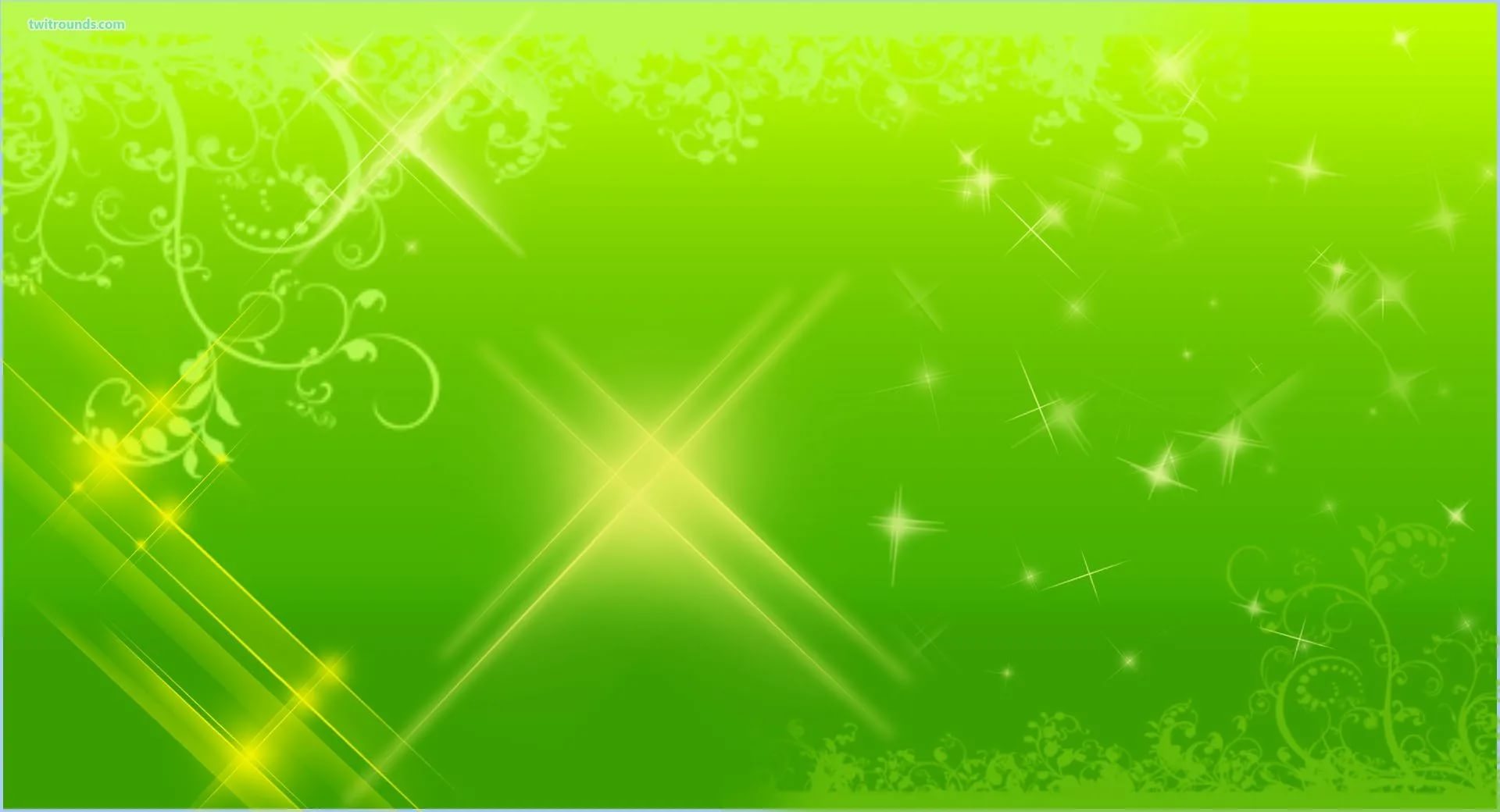 Башкирское жилище 
ЮРТА
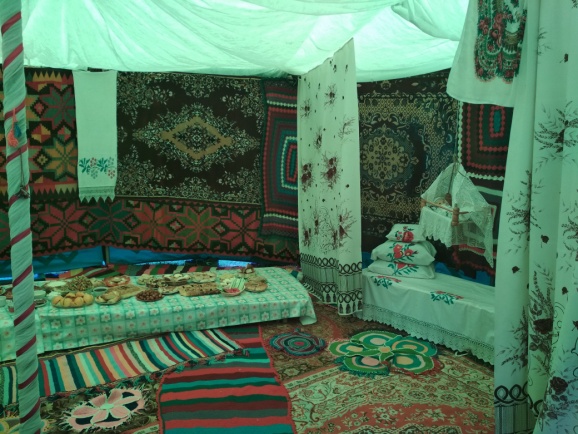 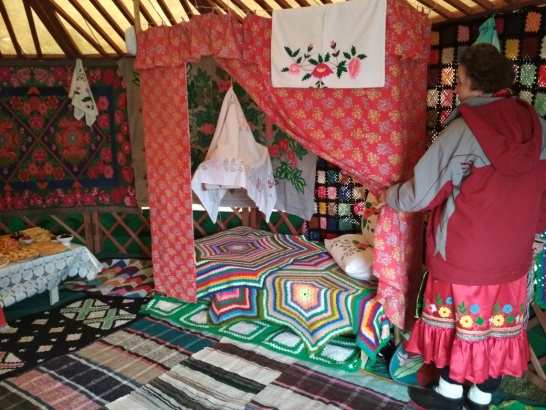 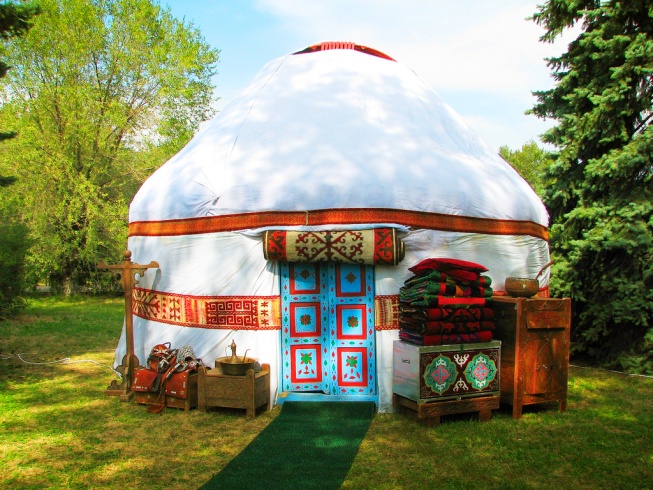 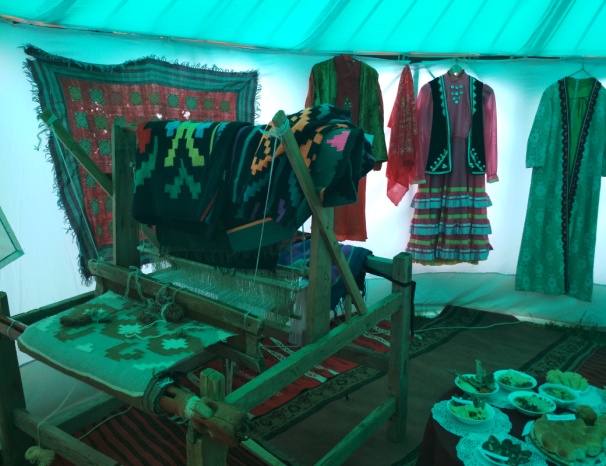 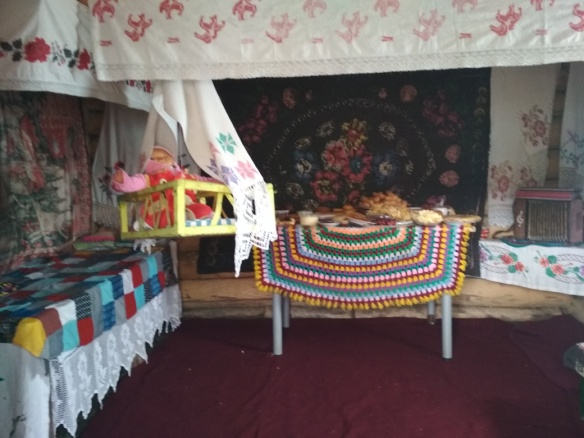 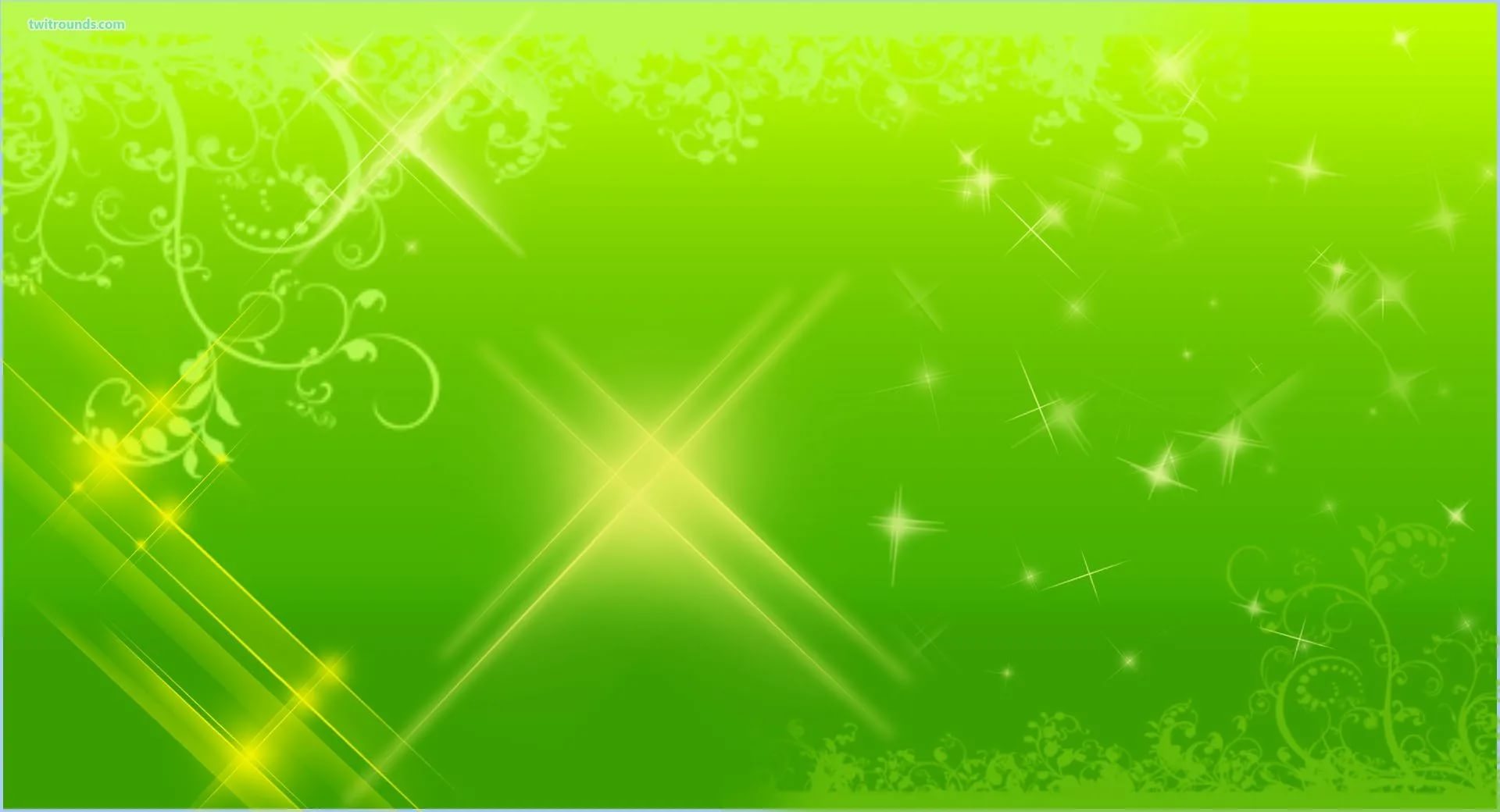 Национальные праздники
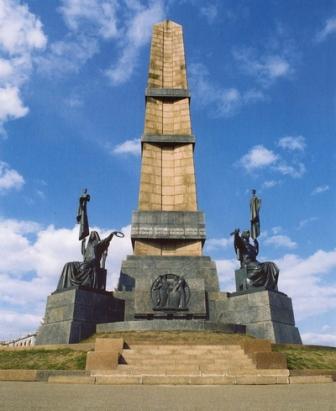 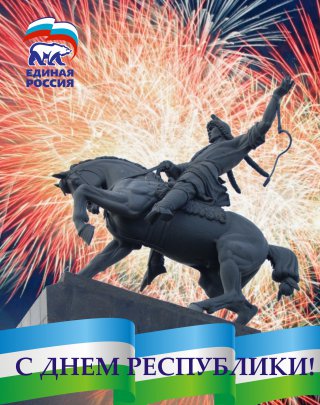 11 октября – День Республики
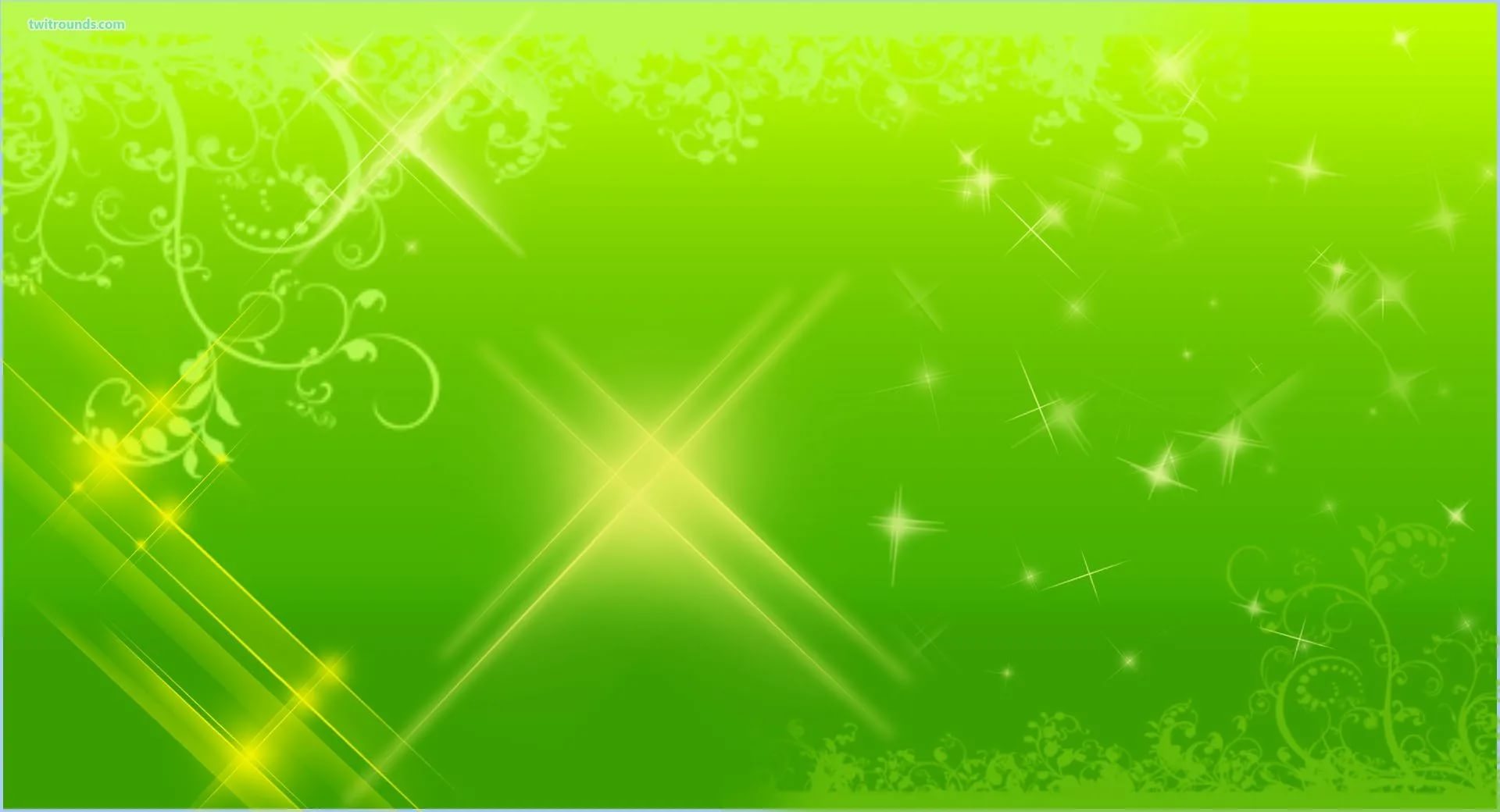 Ураза Байрам – исламский праздник, отмечаемый в честь окончания поста в месяц Рамадан. Праздник разговения
Курбан Байрам – исламский праздник жертвоприношения. Праздник окончания хаджа
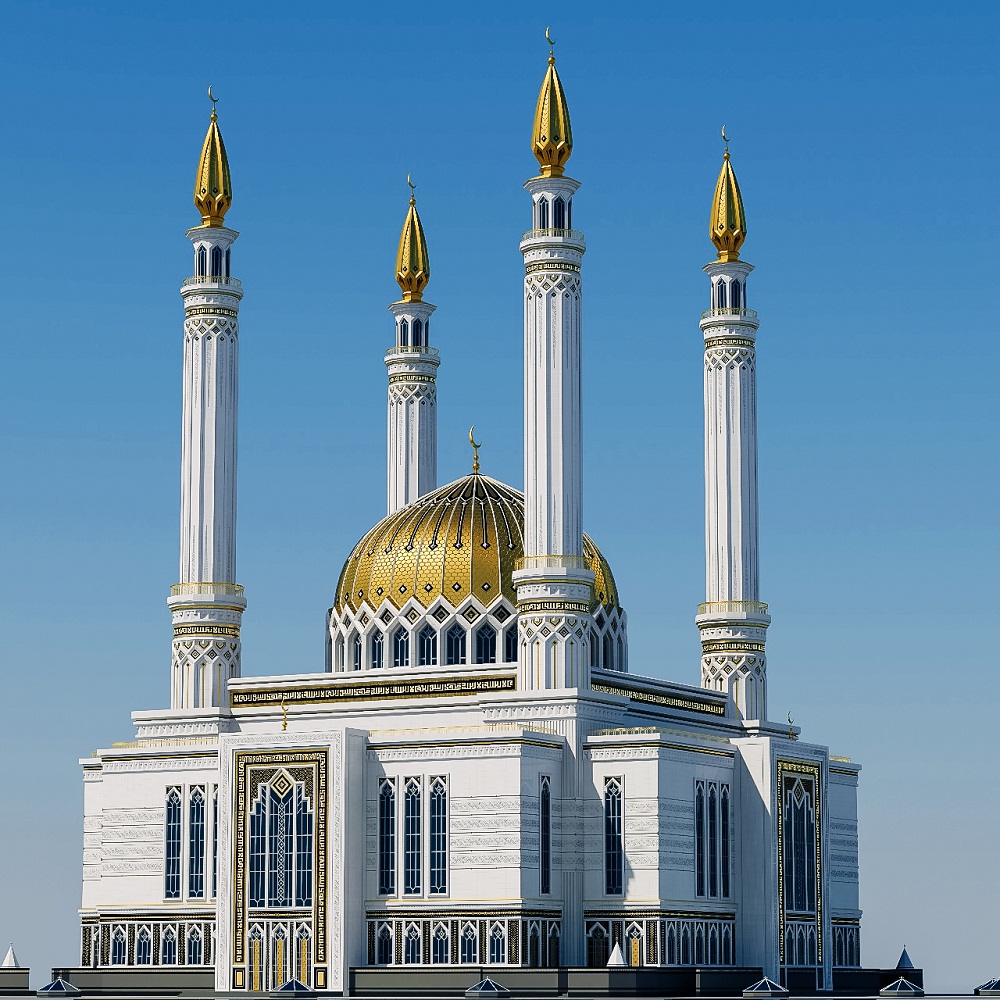 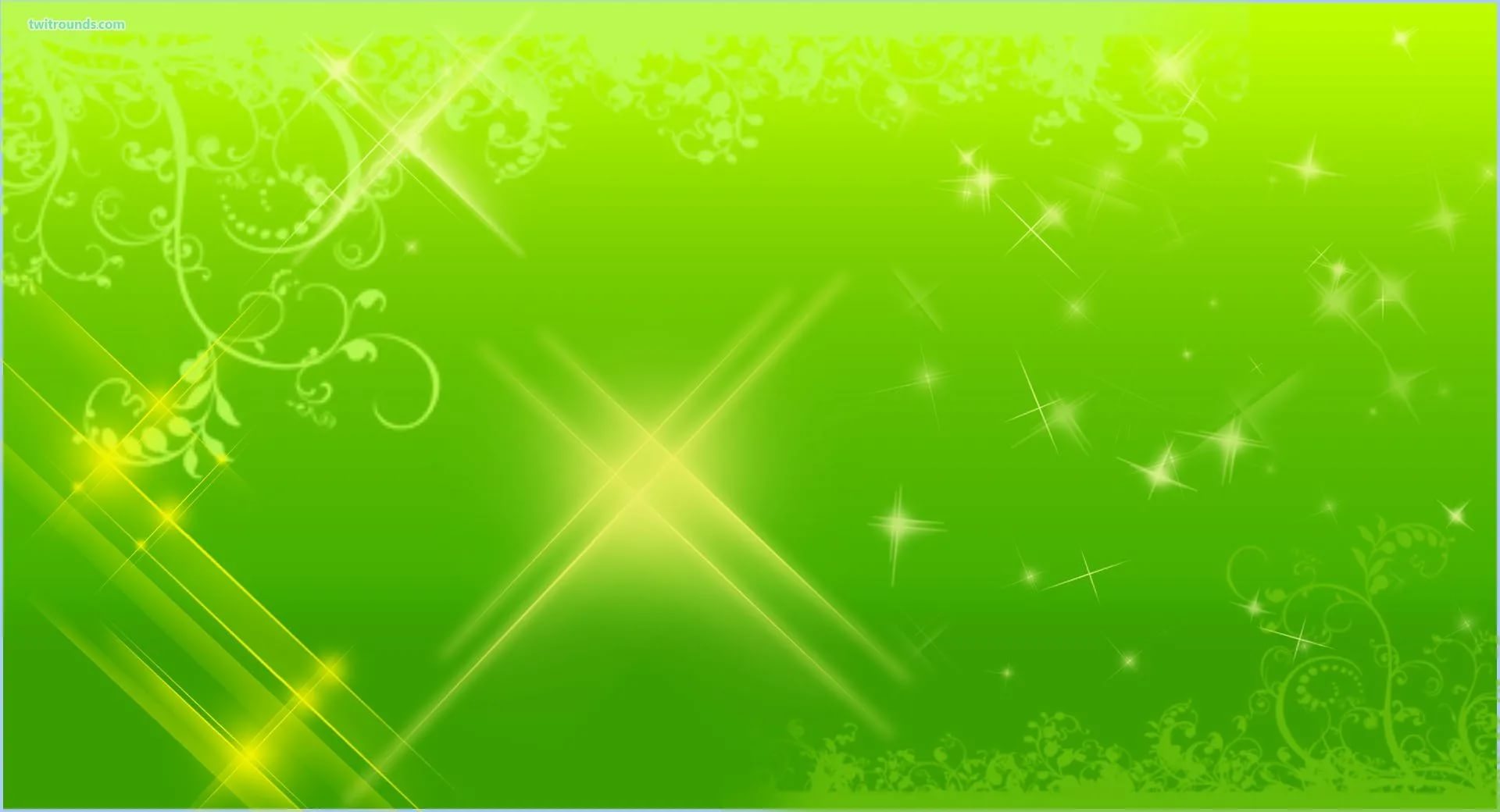 Сабантуй – праздник плуга
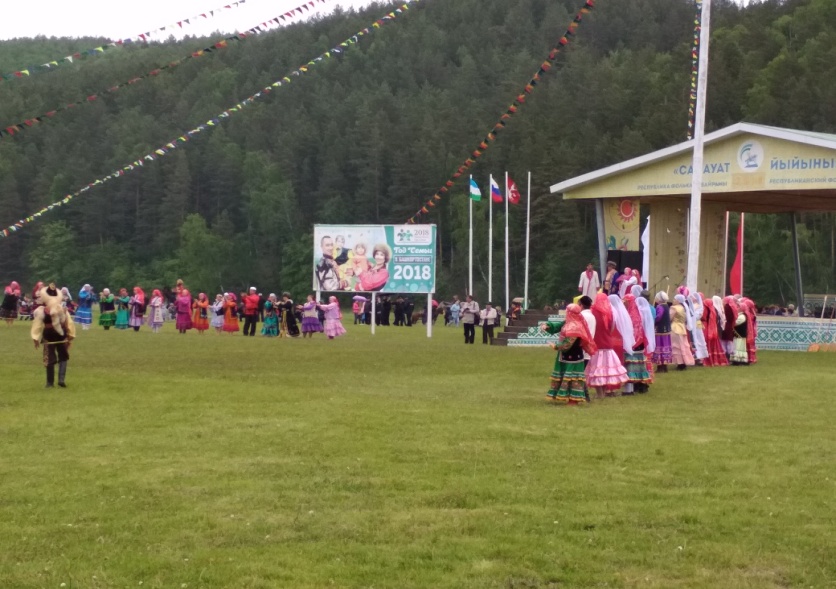 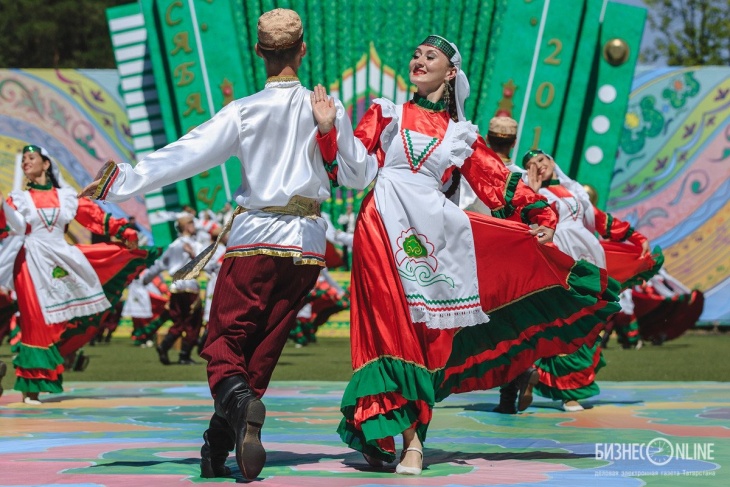 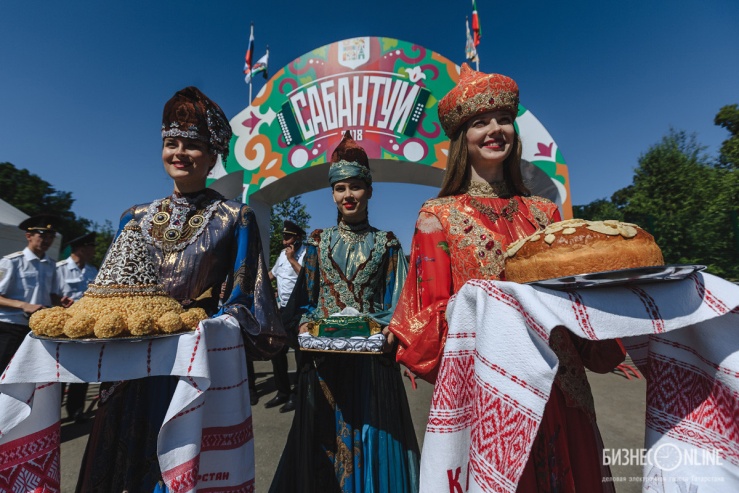 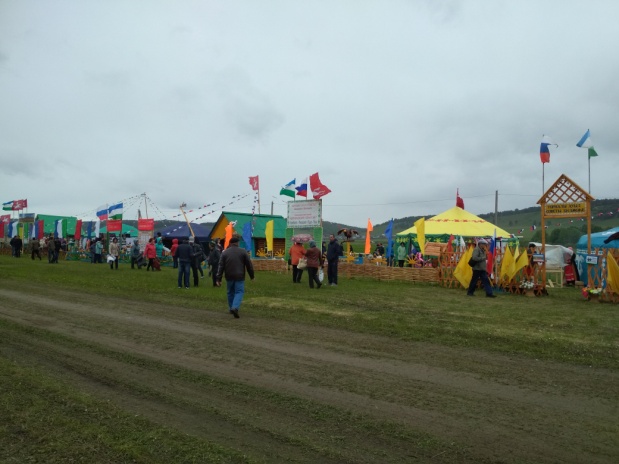 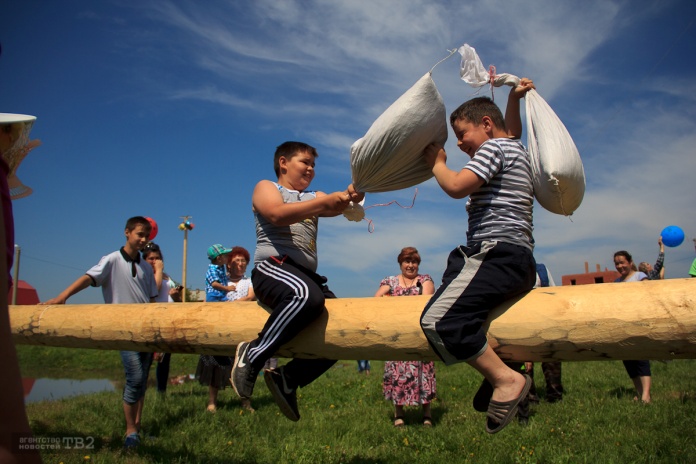 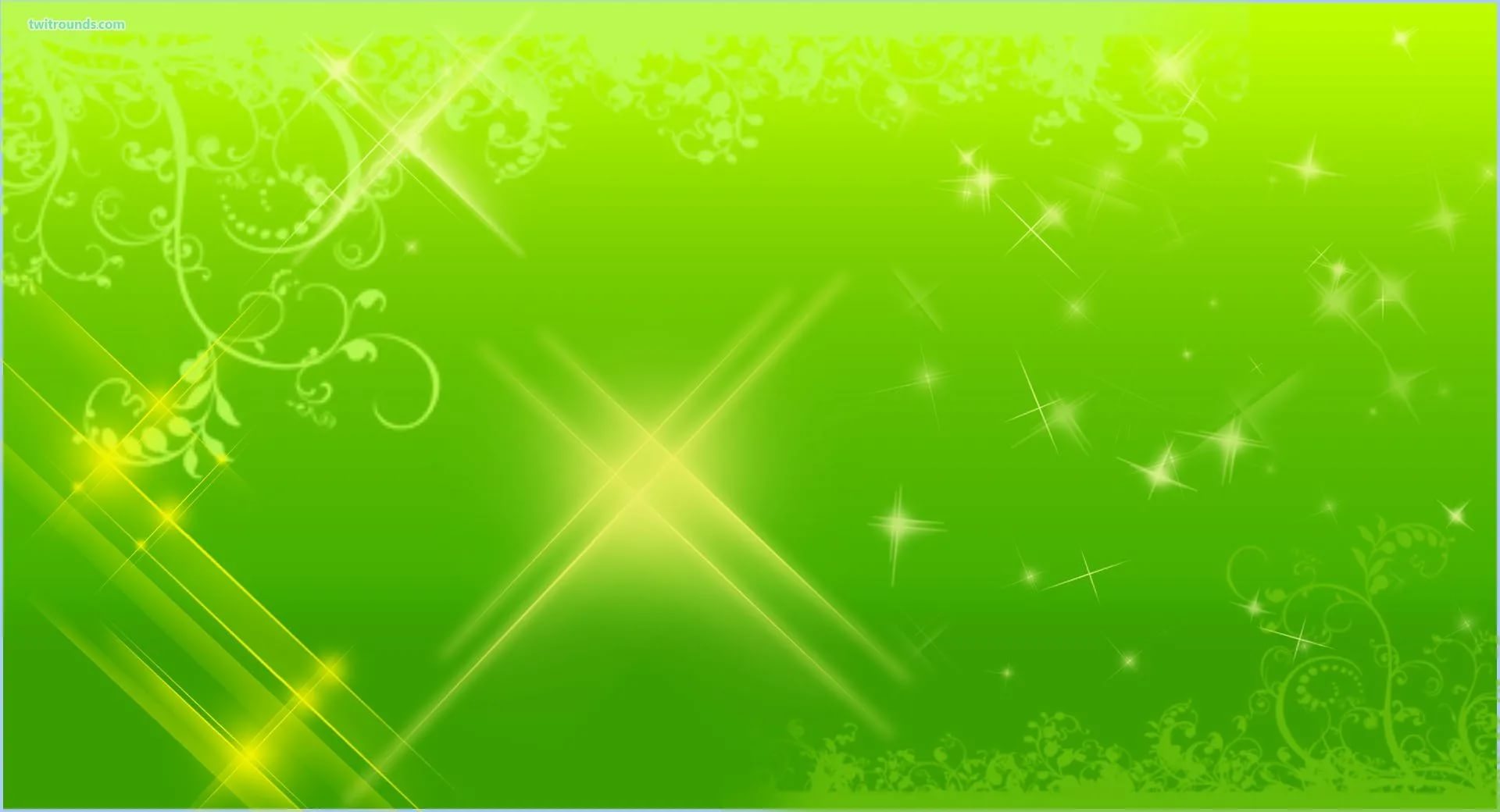 Национальная музыка
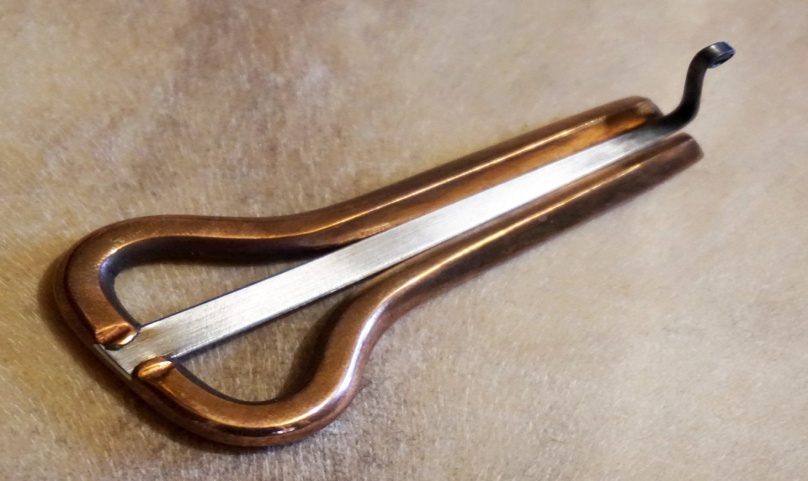 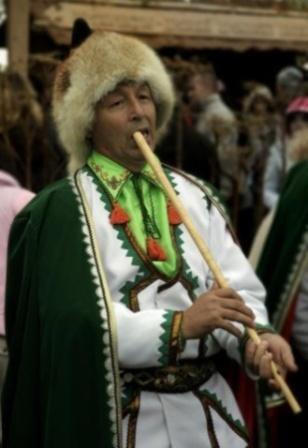 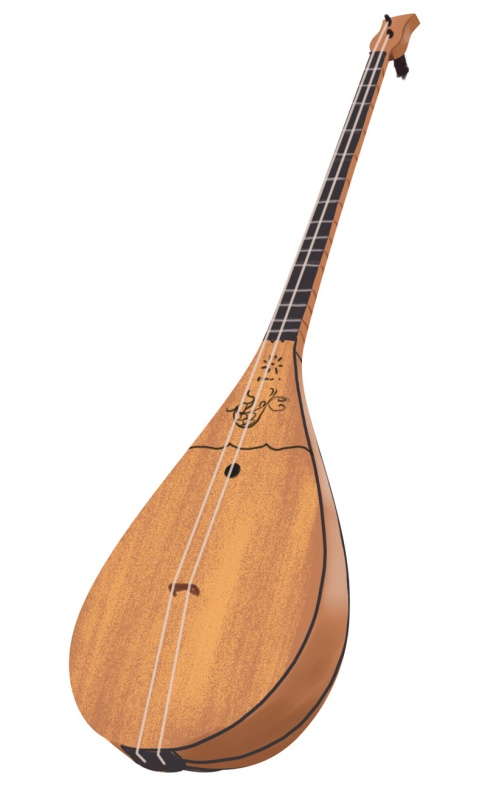 Домбра
Кубыз
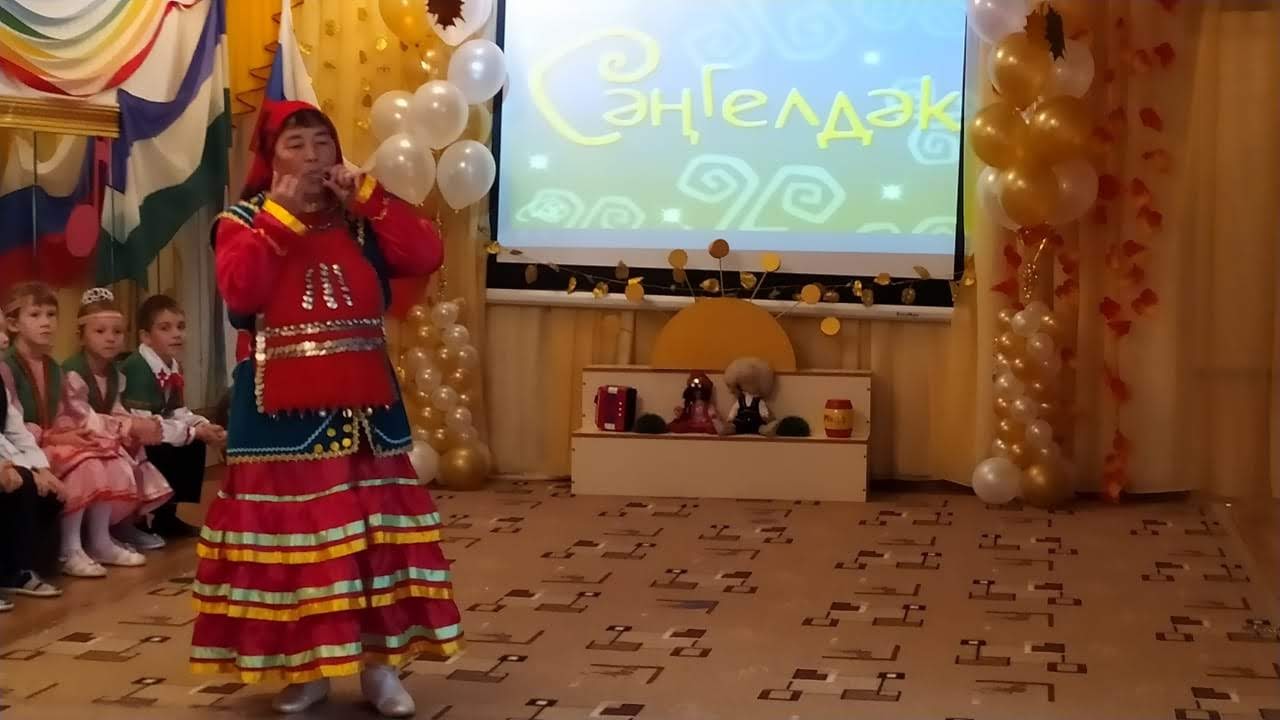 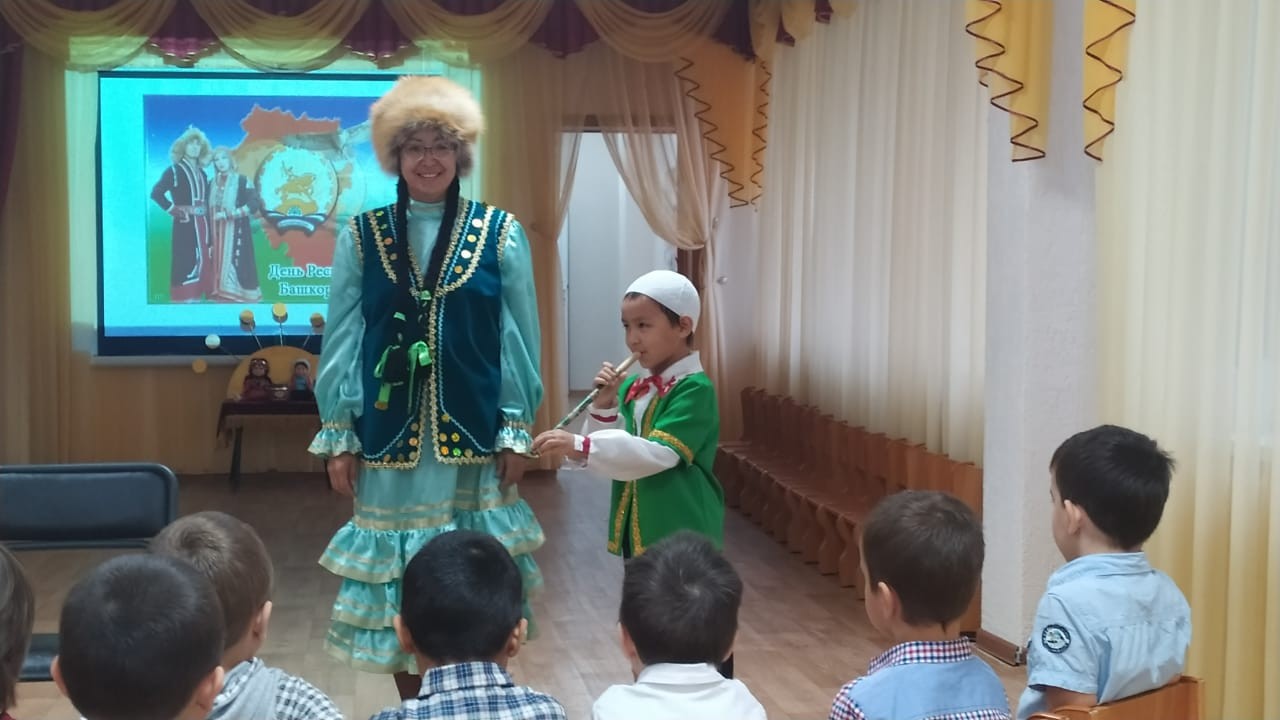 Курай
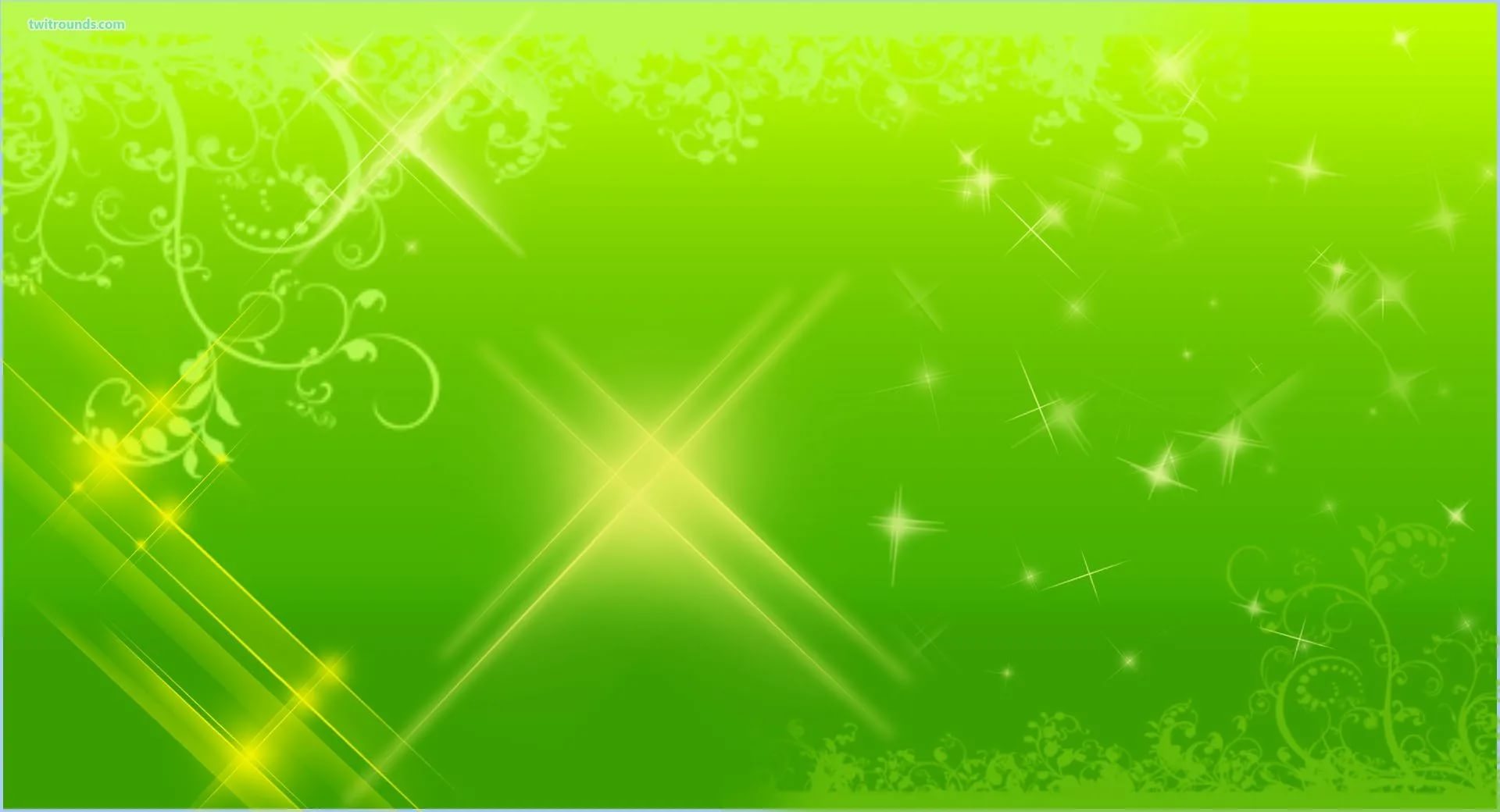 Национальная кухня
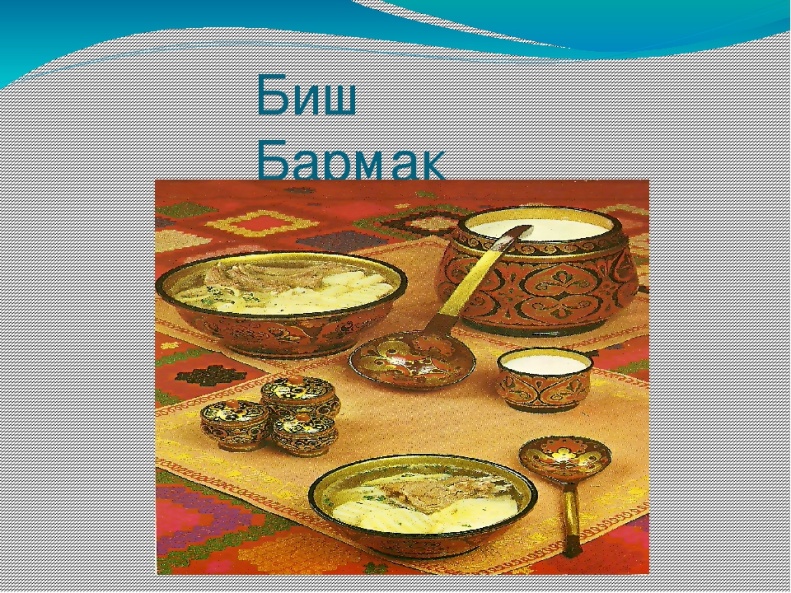 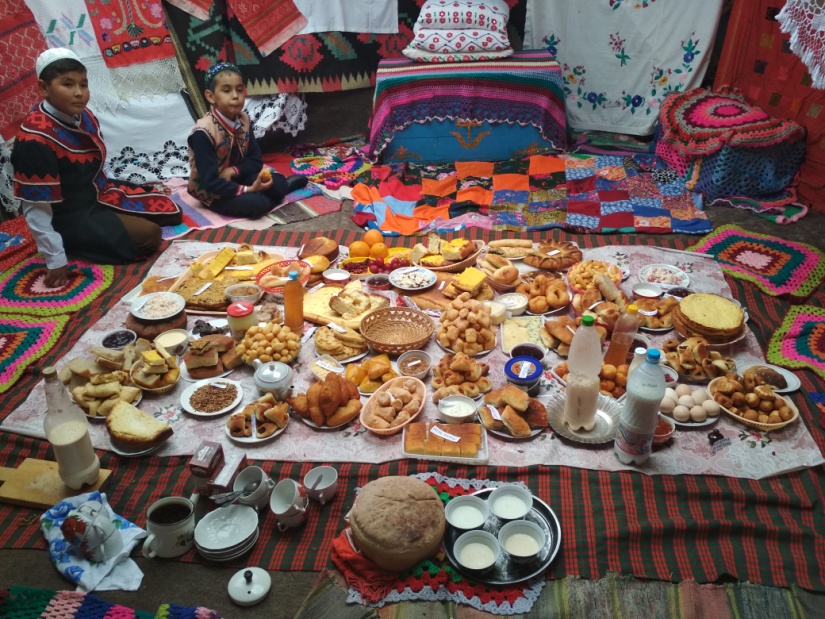 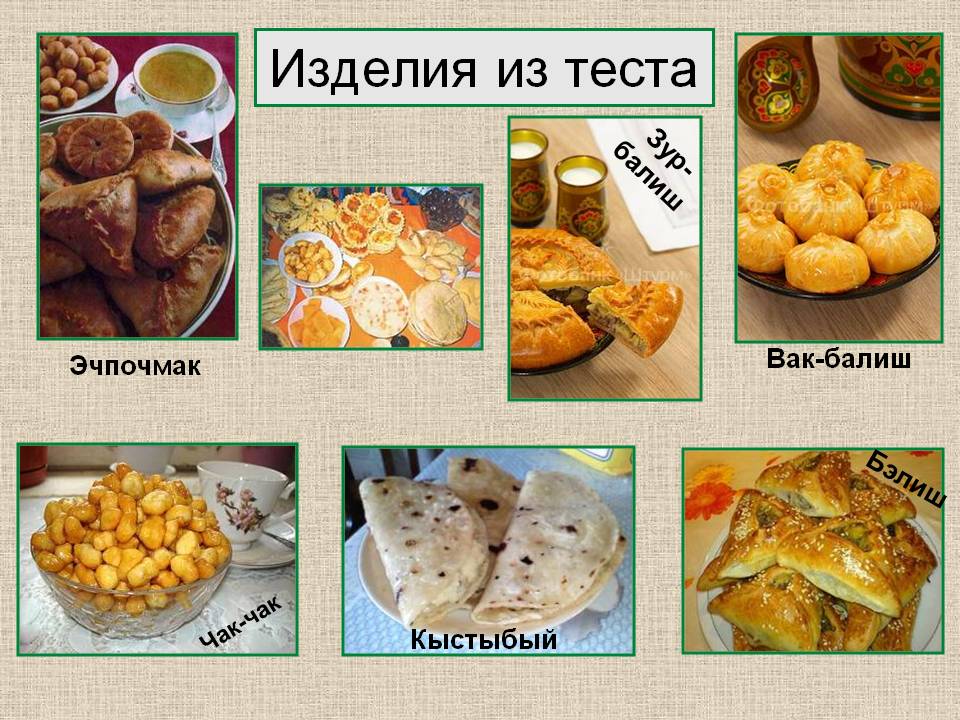 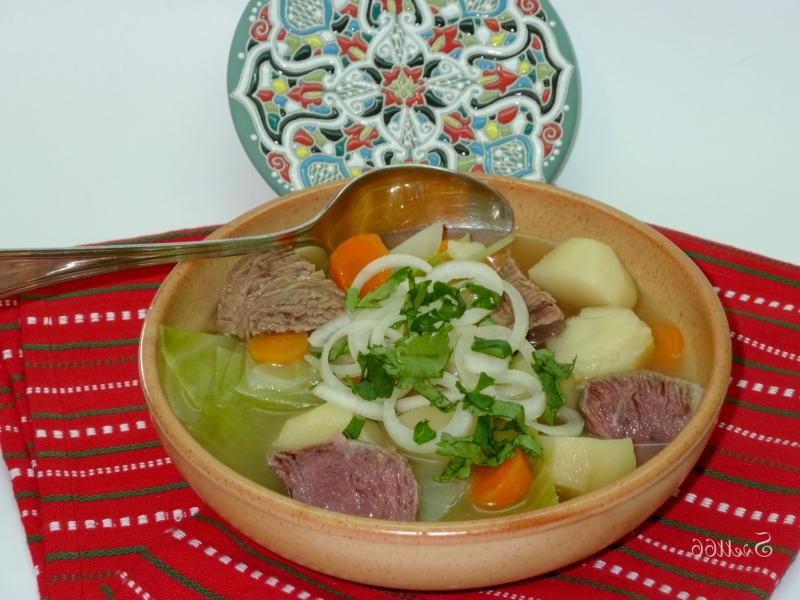 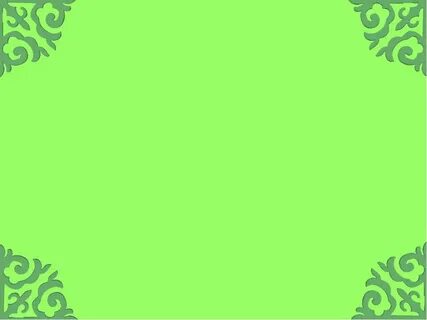 Разучивание танца, 
 песни и игр
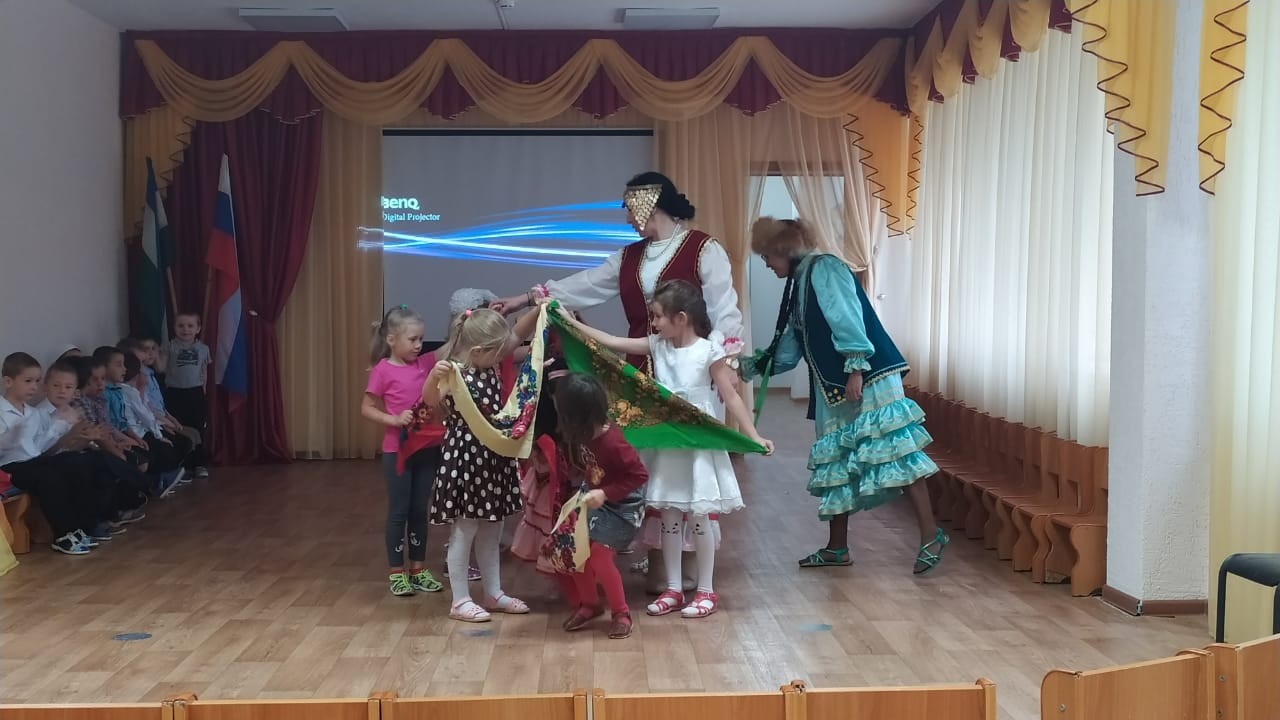 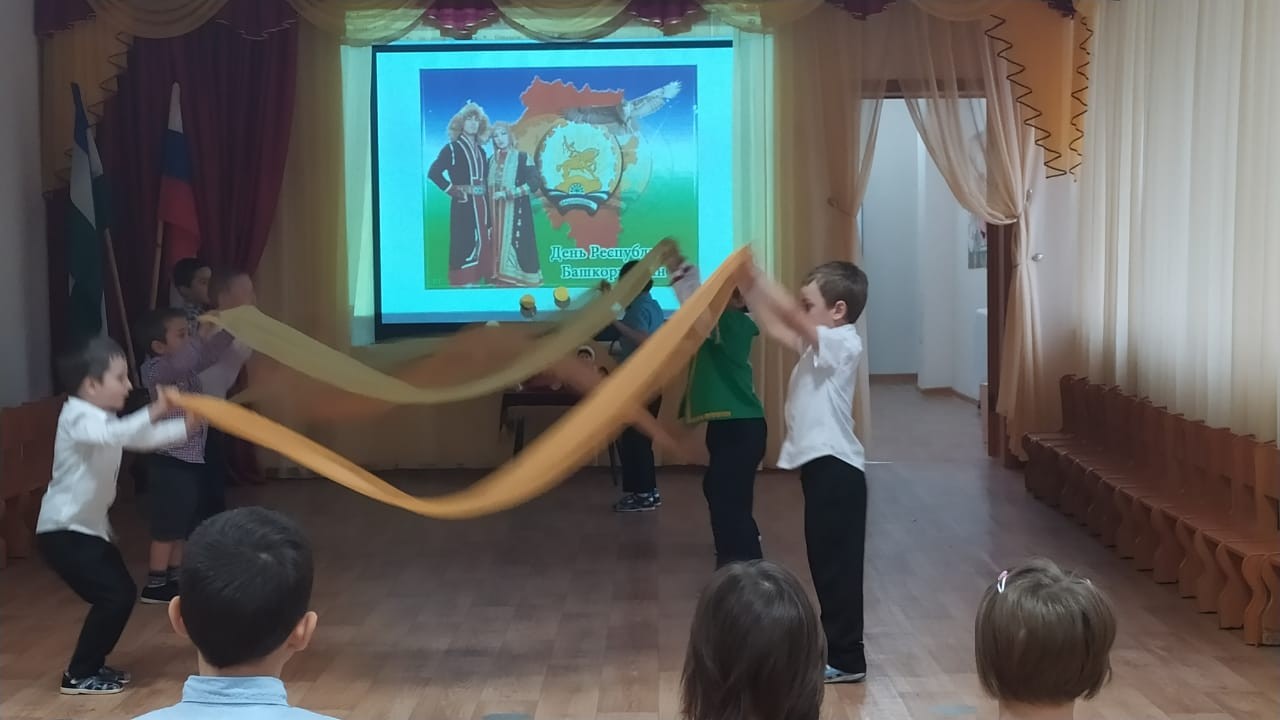 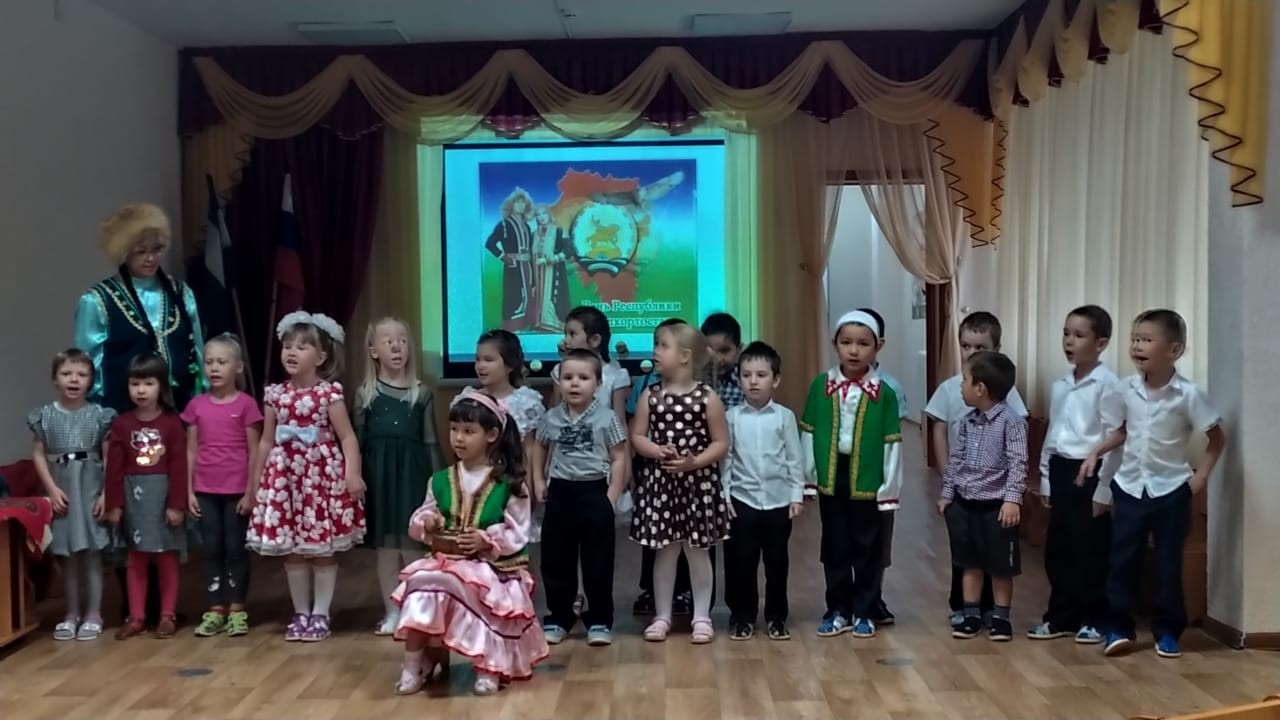 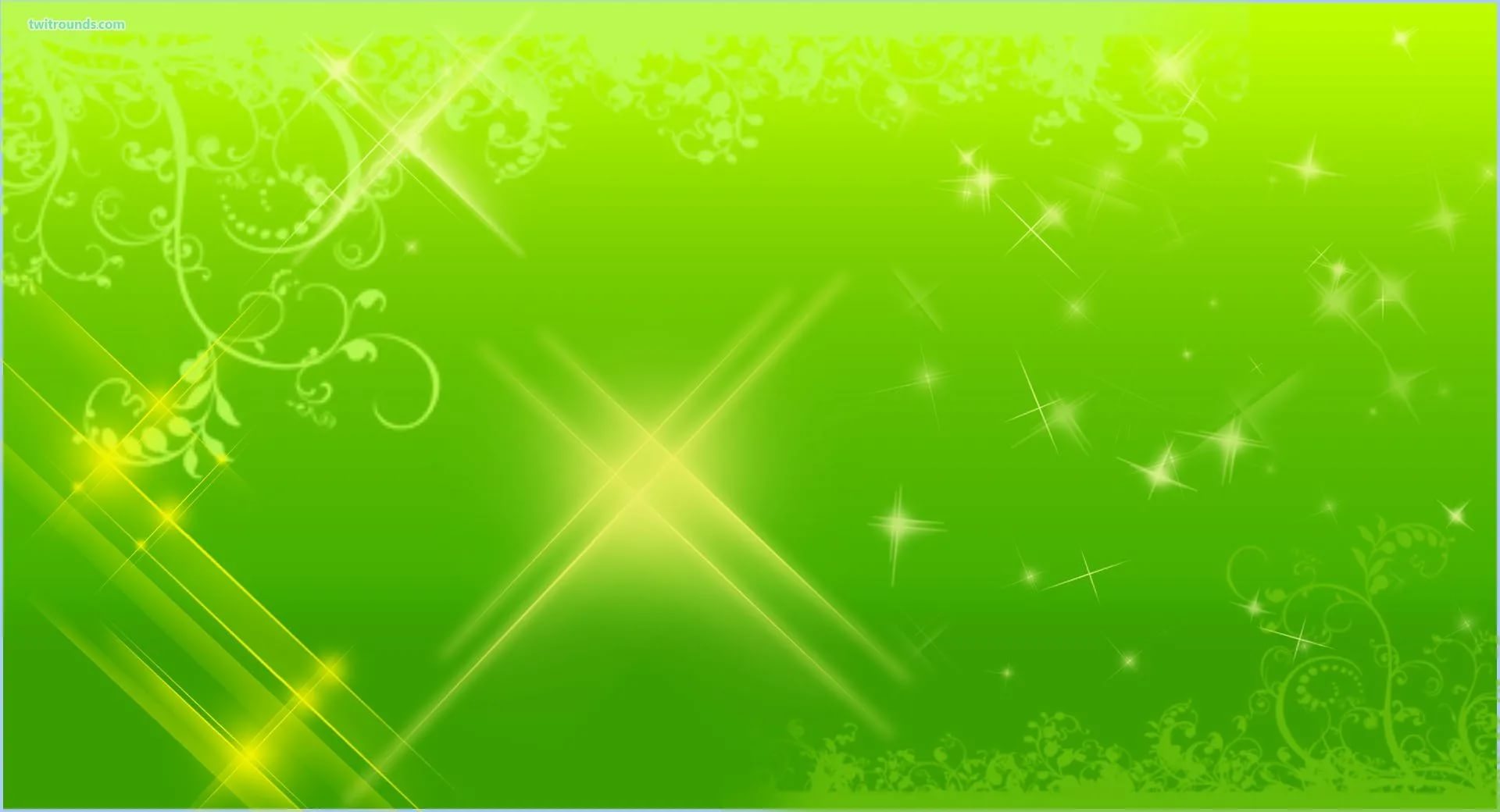 Чтение башкирских сказок и рассказов
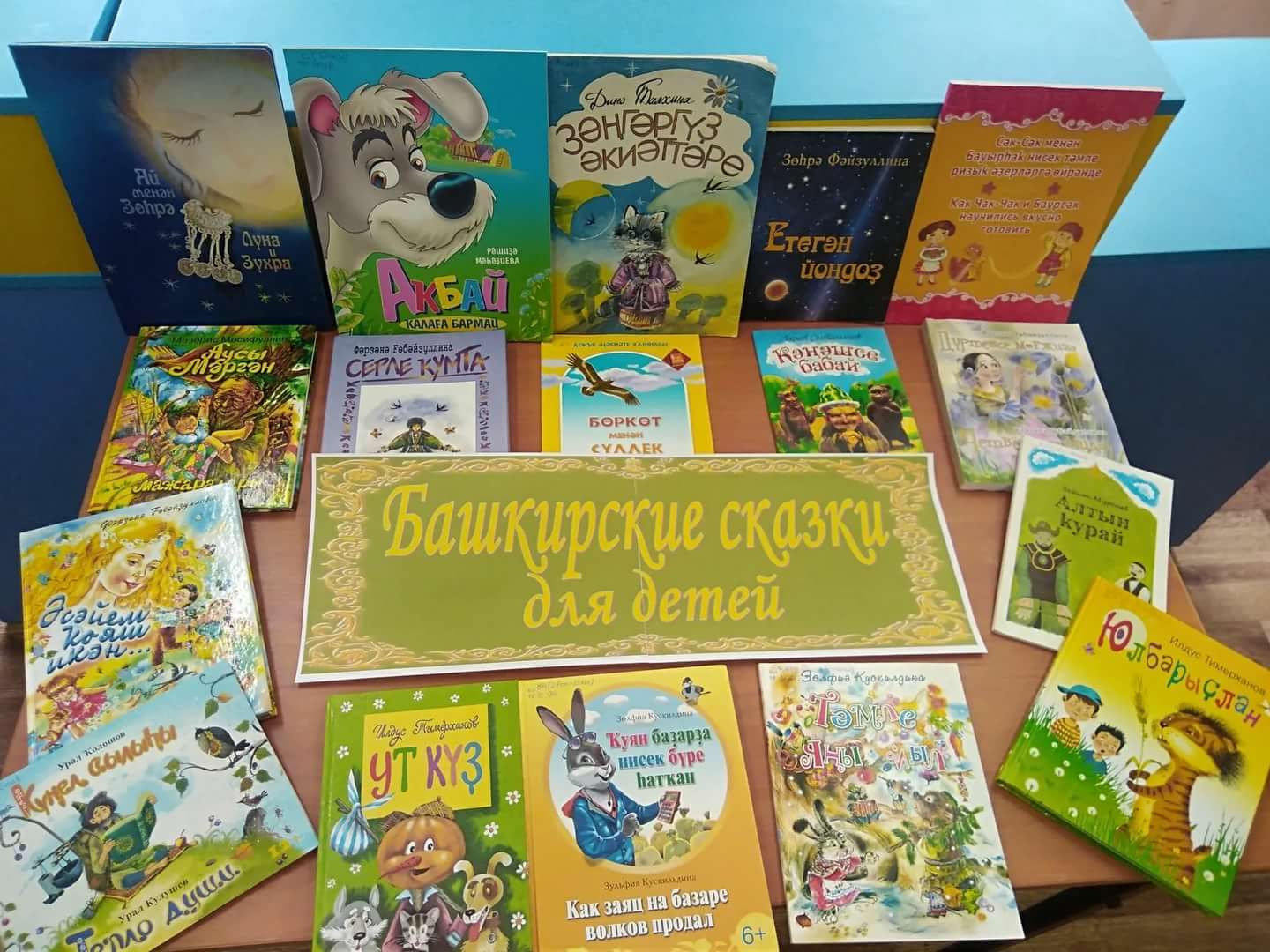 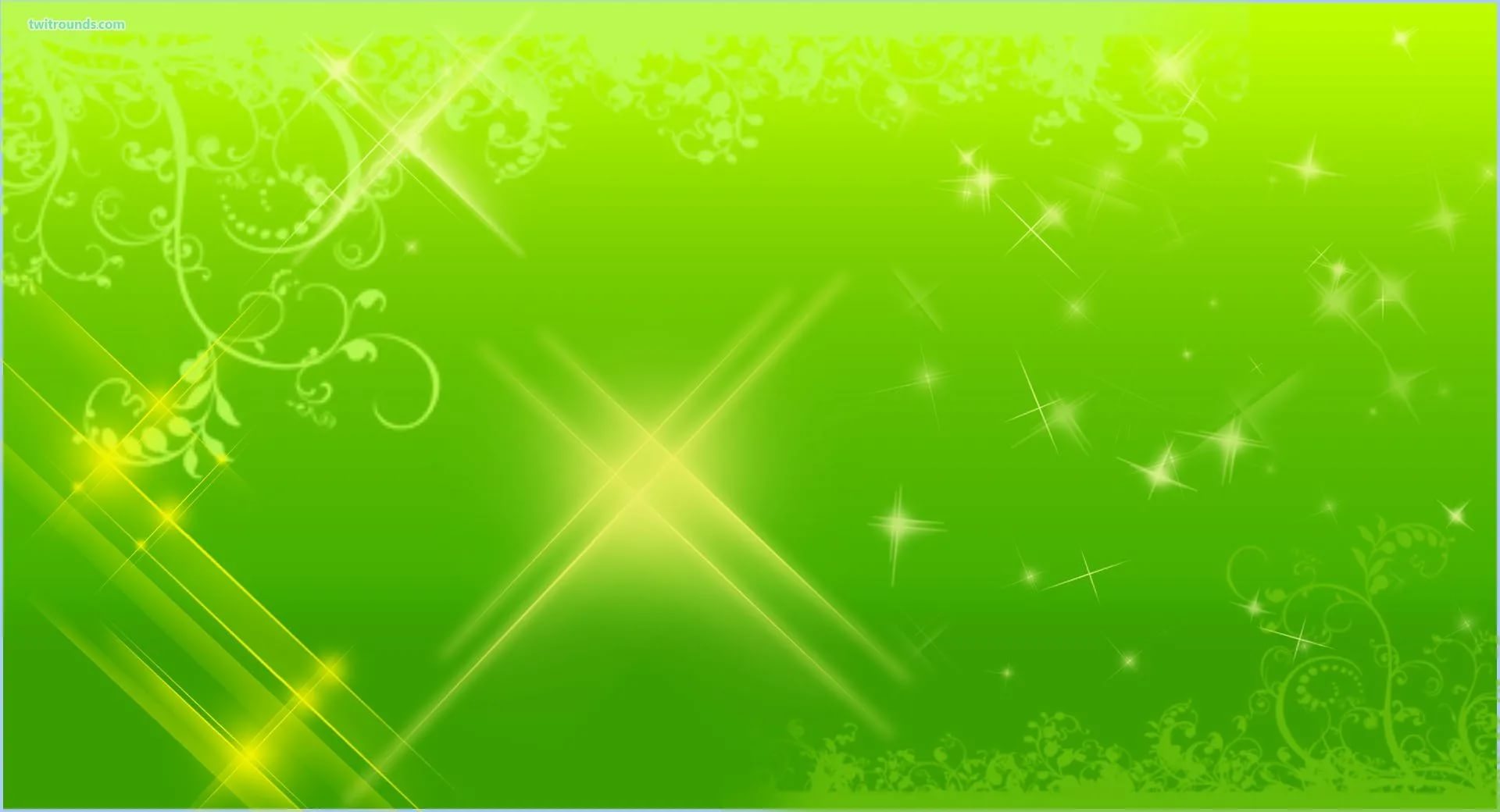 Творческая деятельность
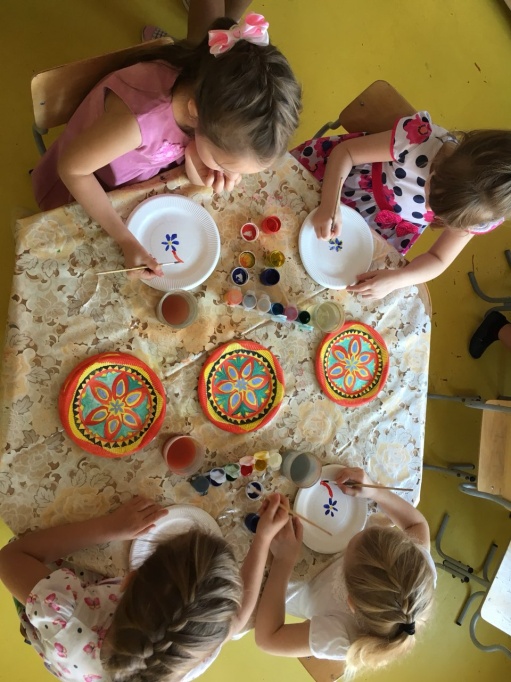 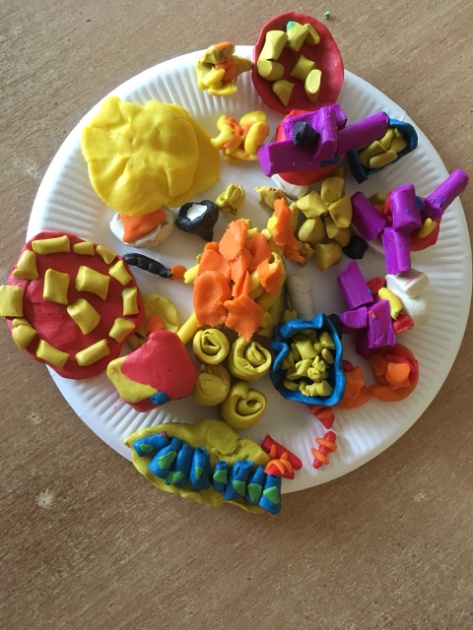 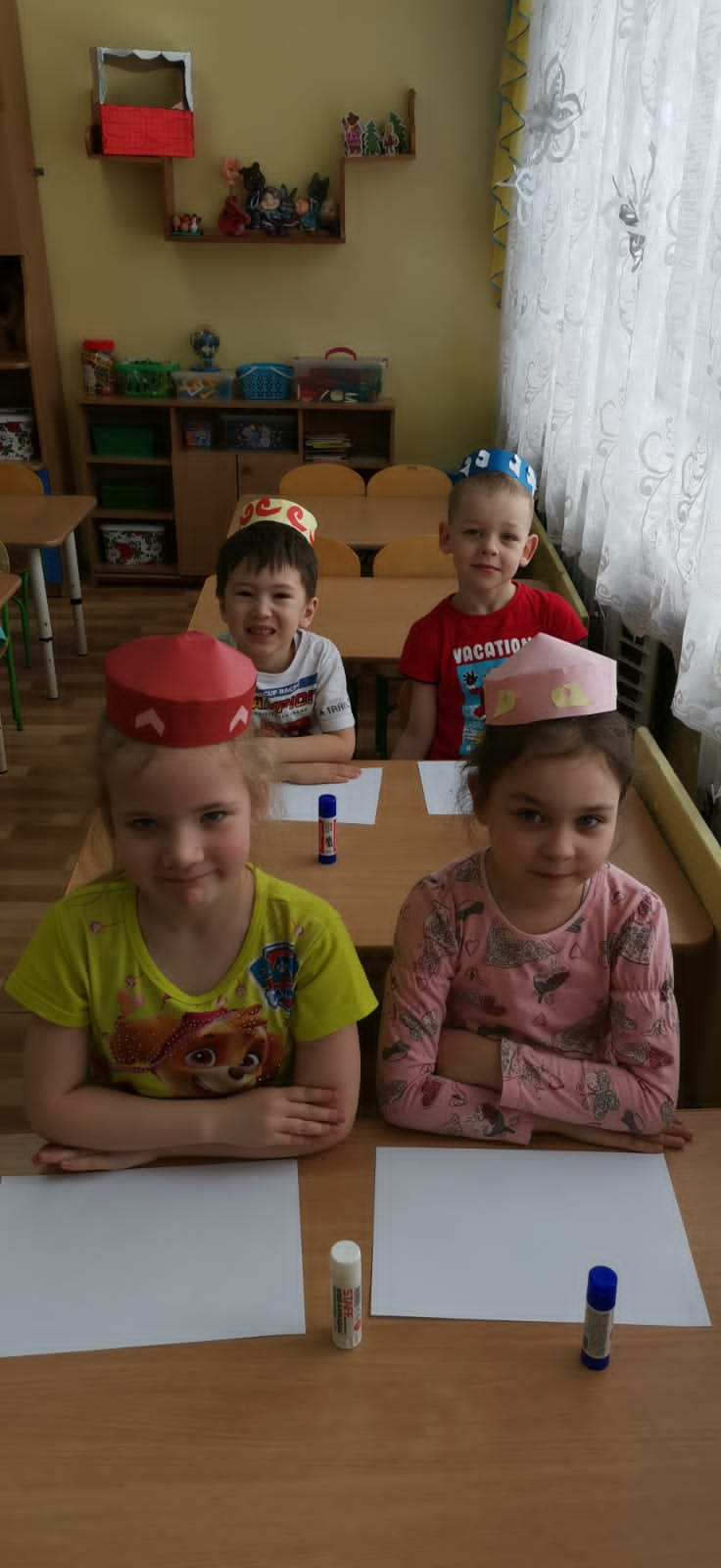 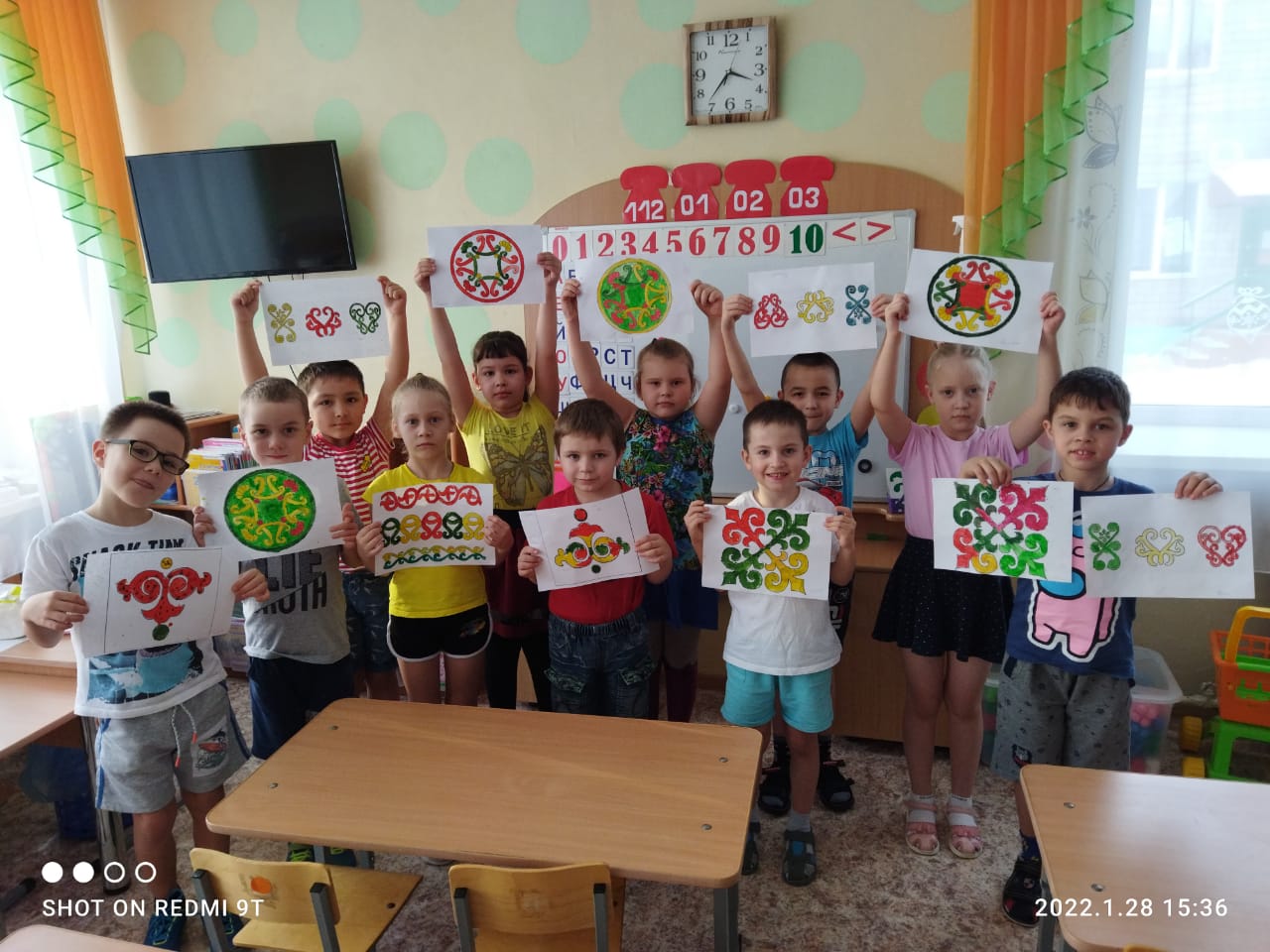 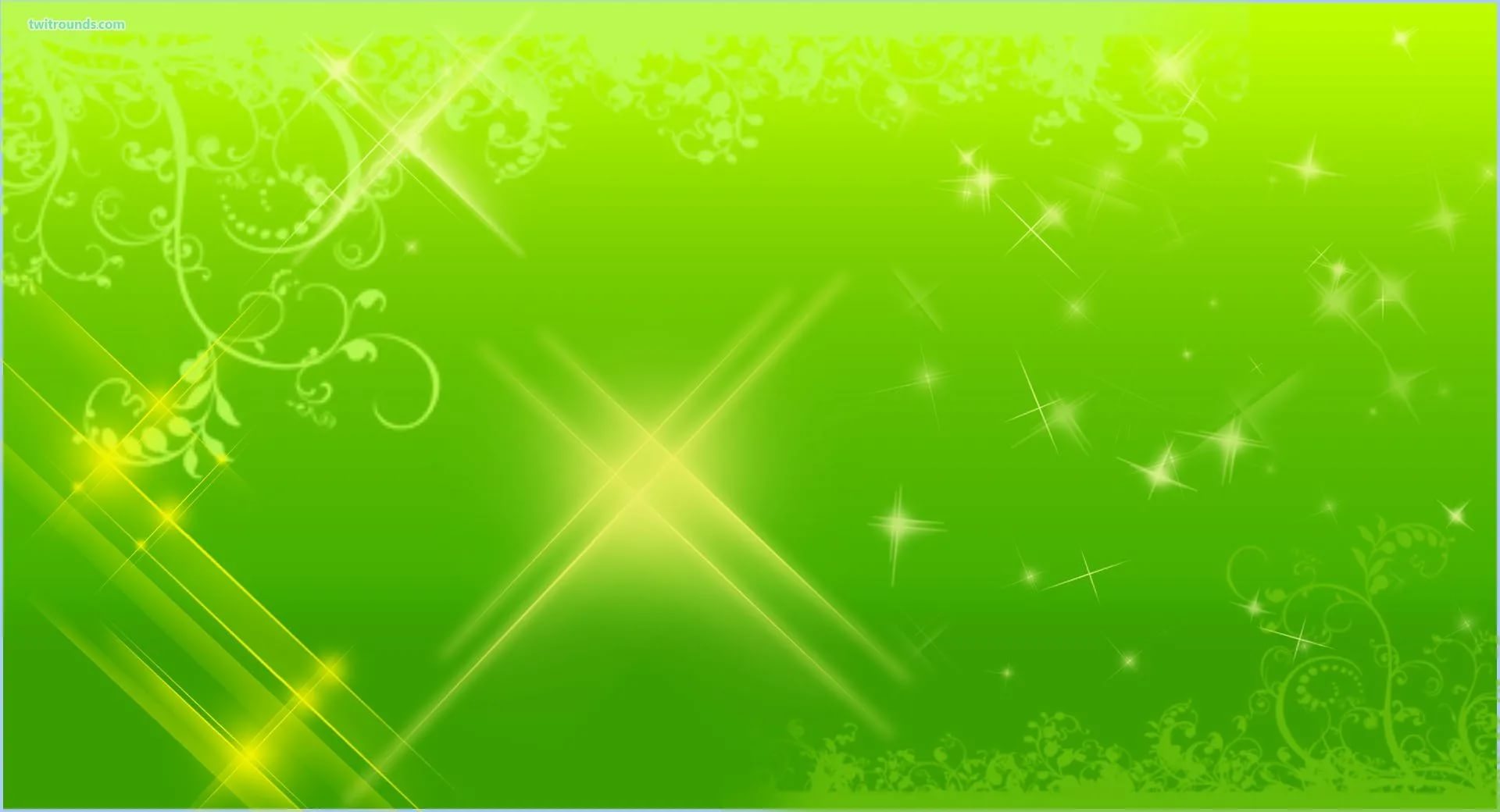 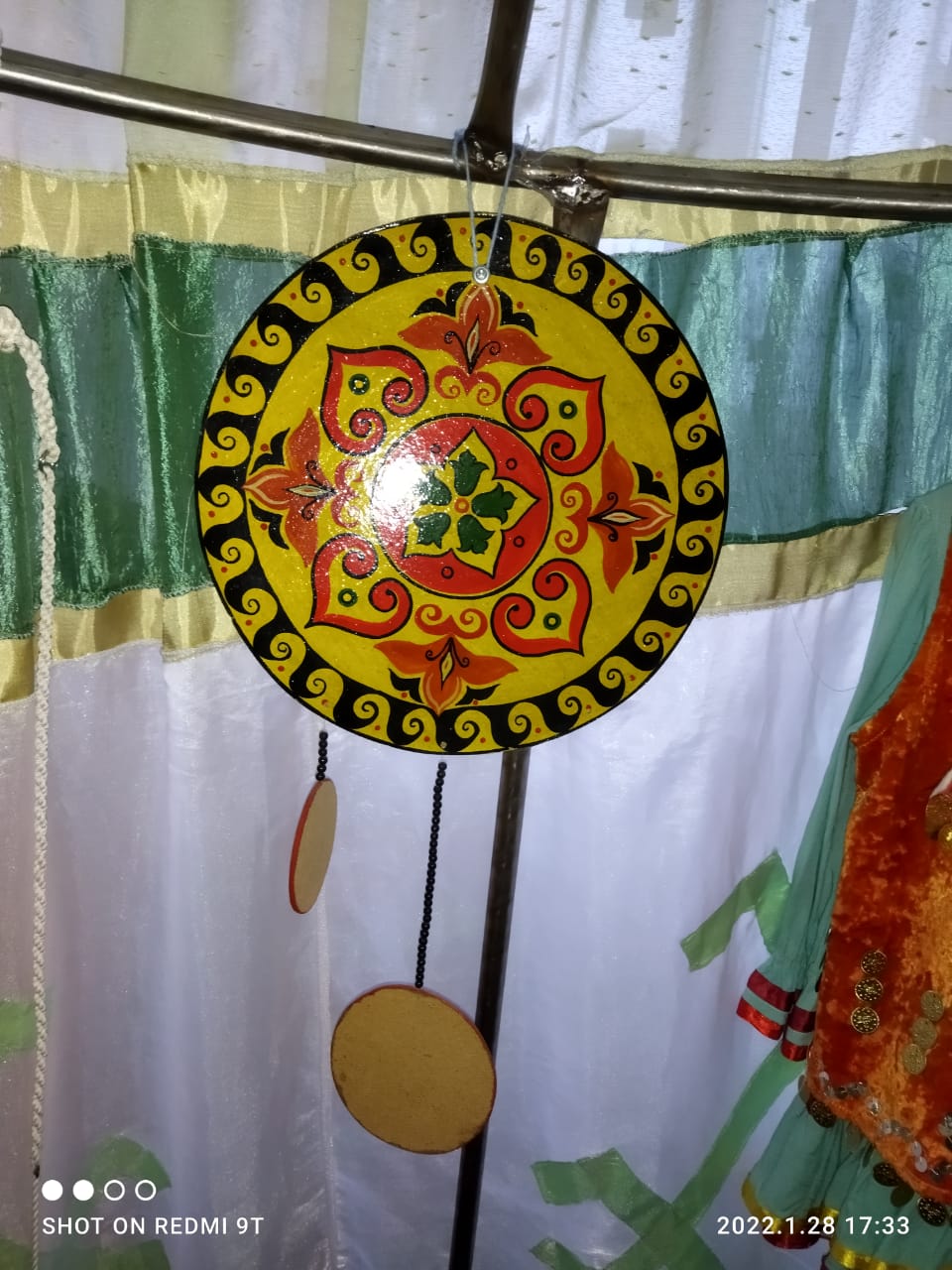 Наш башкирский уголок
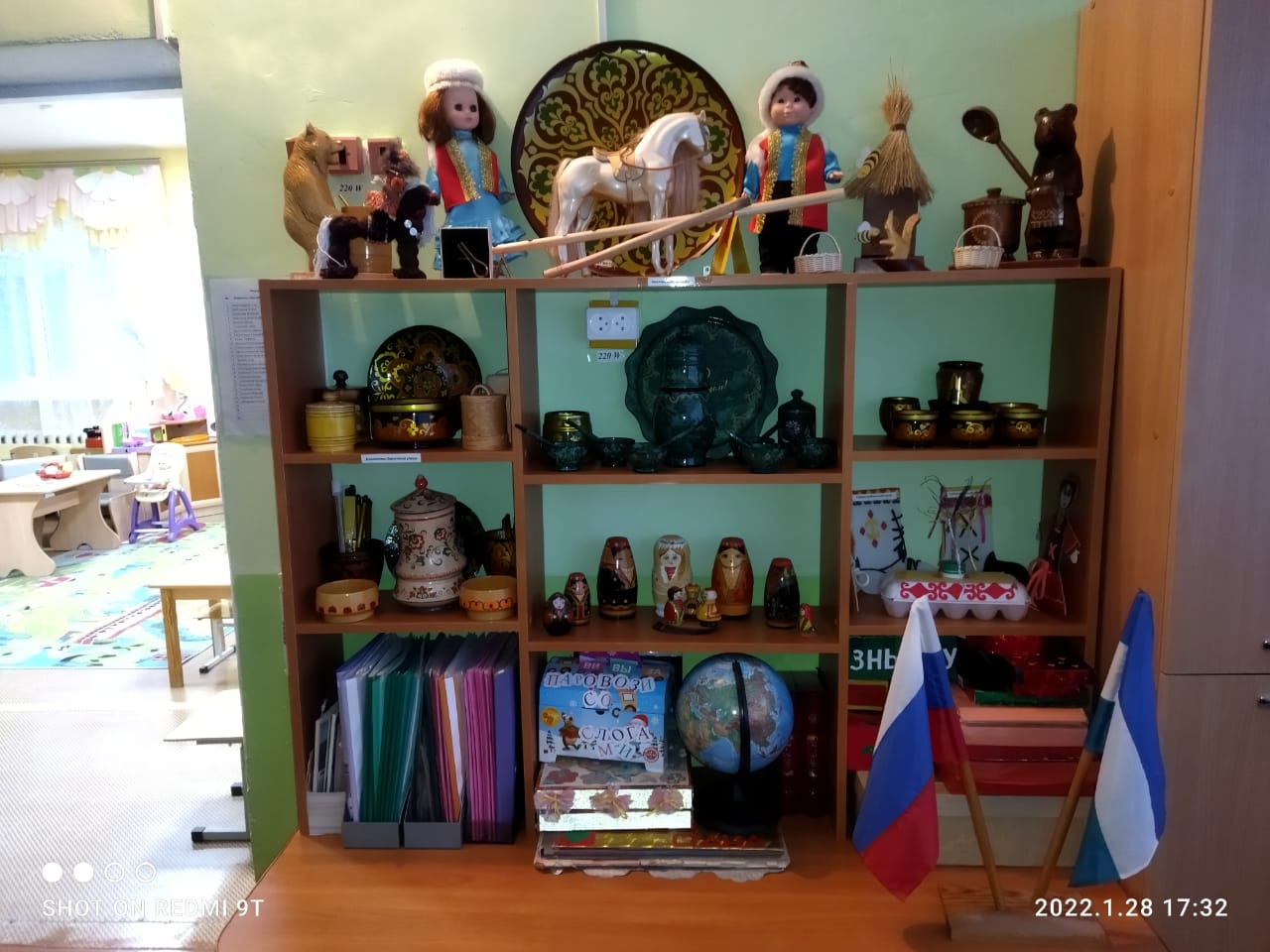 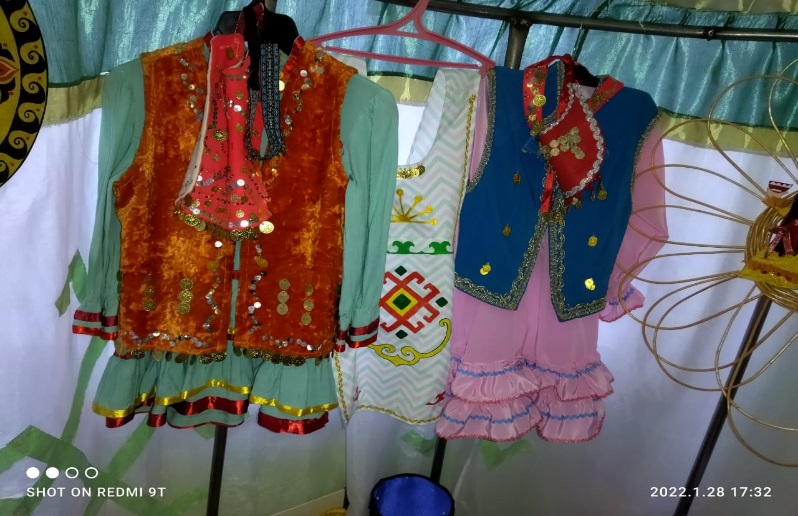 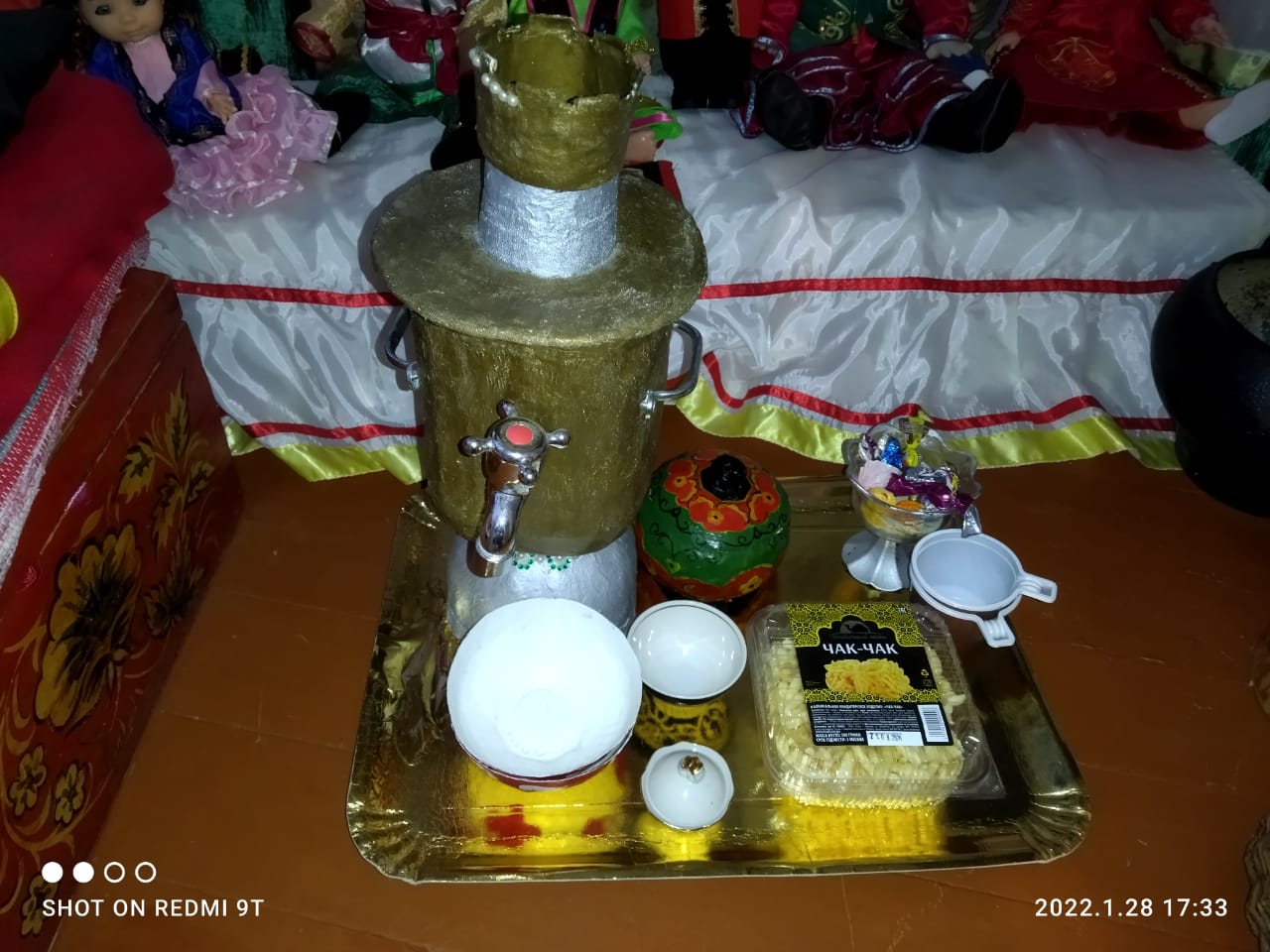 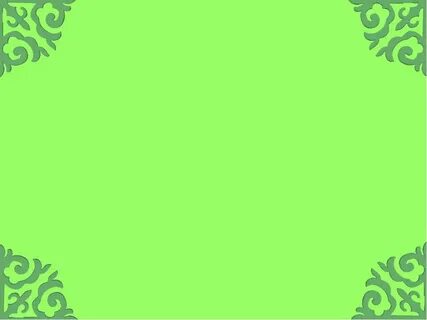 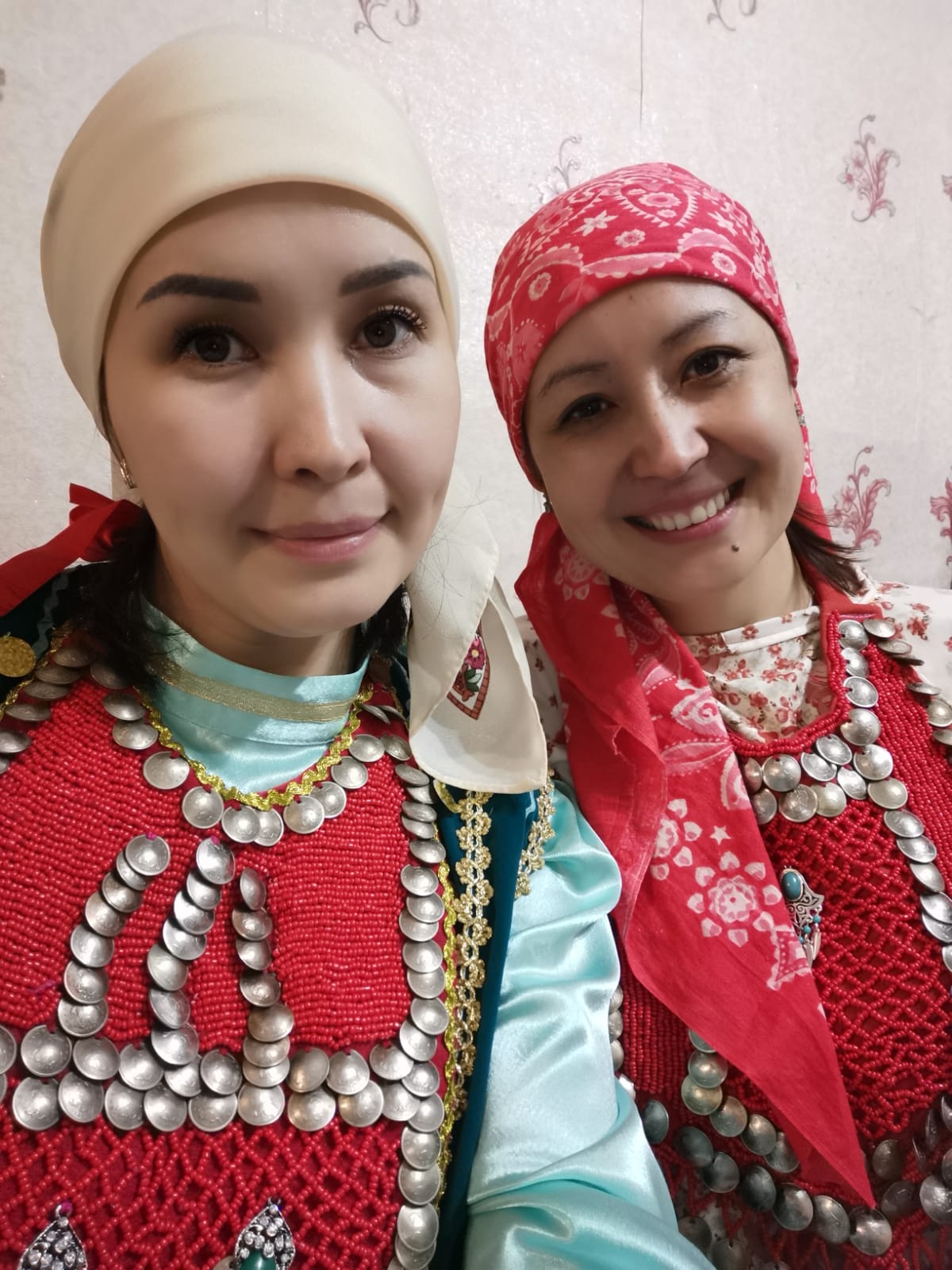 Спасибо за внимание!